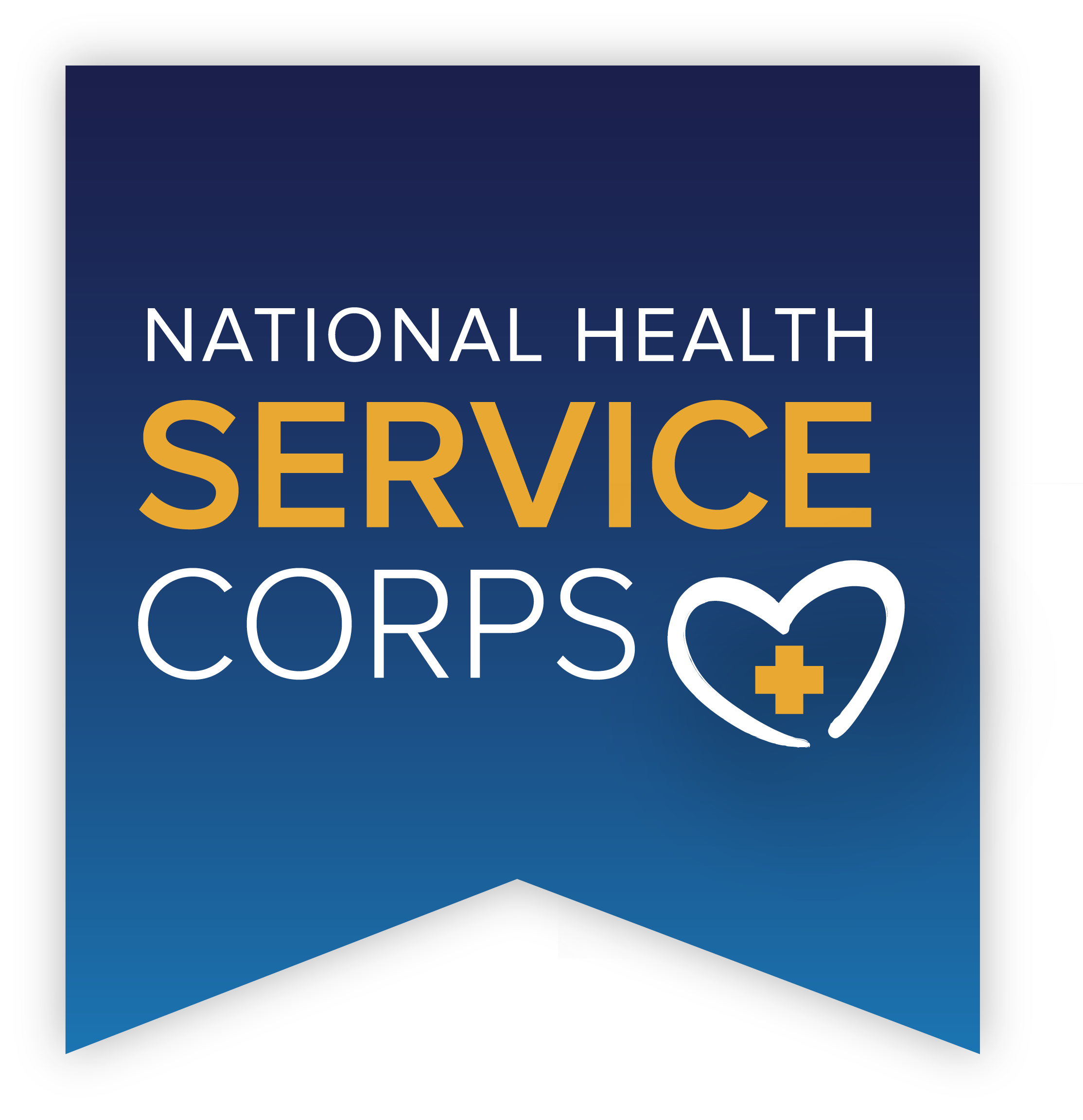 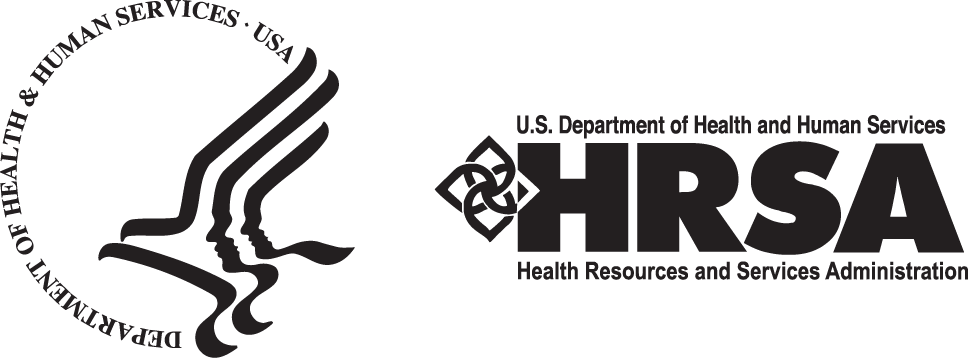 The National Health Service Corps (NHSC) 
builds healthy communities by supporting qualified health care providers dedicated to working in areas of the United States with limited access to care.
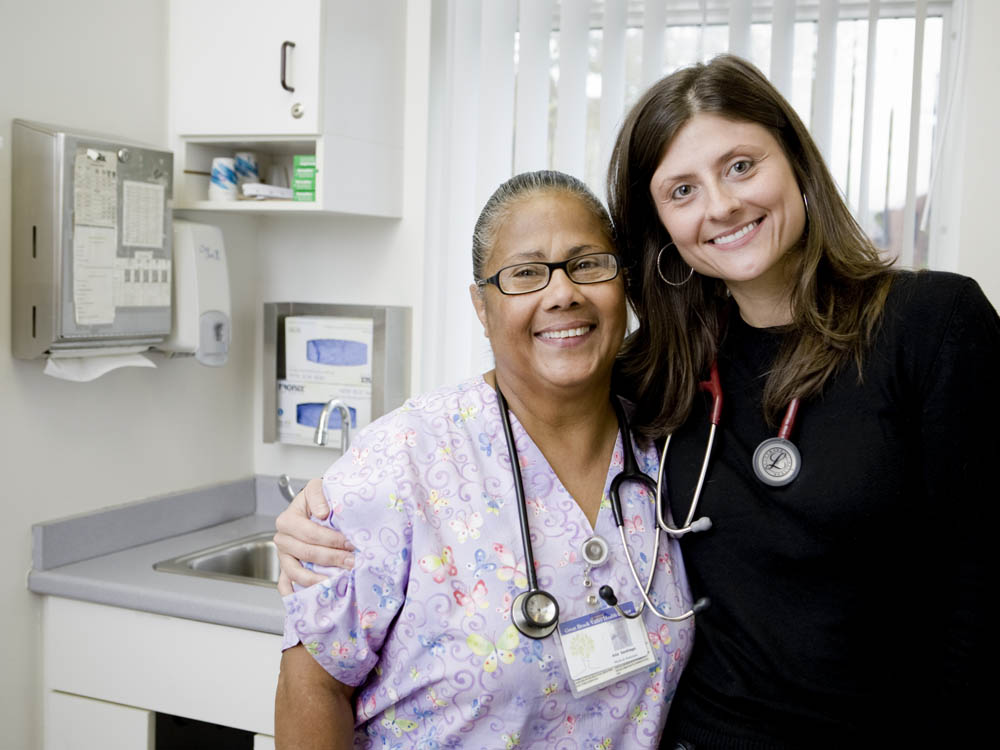 A network of close to 10,000 primary health care professionals and 14,000 sites*
*As of July 2012
The NHSC provides financial support to providers in exchange for working at NHSC-approved sites.
Students to service
Loan
Scholarship
Repayment
Loan 
Repayment
Program
Program
Program
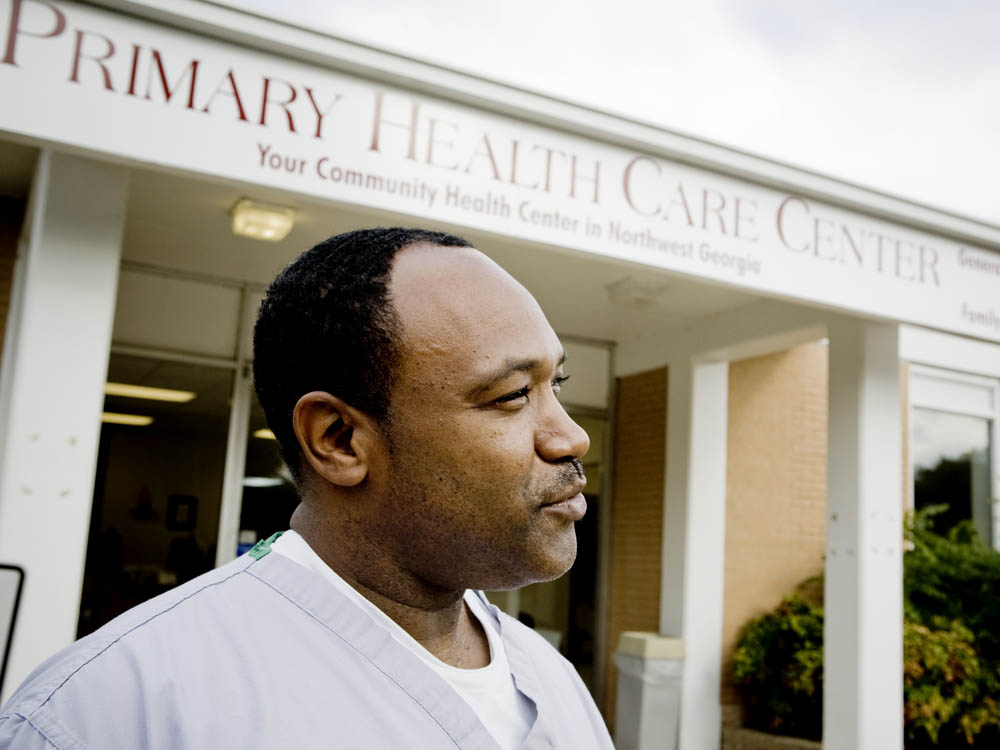 NHSC sites
Apply to join the NHSC network of approved sites
Are located in communities that have limited access to health care
Allow NHSC providers to fulfill their service commitments
Bureau of clinicianrecruitment and service
The NHSC falls within HRSA’s Bureau of Clinician Recruitment and Service (BCRS)
BCRS coordinates the recruitment and retention of health professionals to work in medically underserved communities
Department of Health and Human Services (HHS)
Health Resources and Services Administration (HRSA)
Bureau of Clinician Recruitment and Service (BCRS)
Native Hawaiian Health Scholarship Program
NHHSP
National Health Service Corps
ScholarshipProgram
Nursing Scholarship Program
NHSC
sP
NSP
NHSC
SLRP
Nursing Education Loan Repayment Program
National Health Service Corps
Loan repayment Program
BCRS
NHSC
lrP
NHSC
S2S
NELRP
National Health Service Corps
Students to service loan repayment program (pilot)
Faculty Loan Repayment Program
FLRP
State Loan Repayment Program
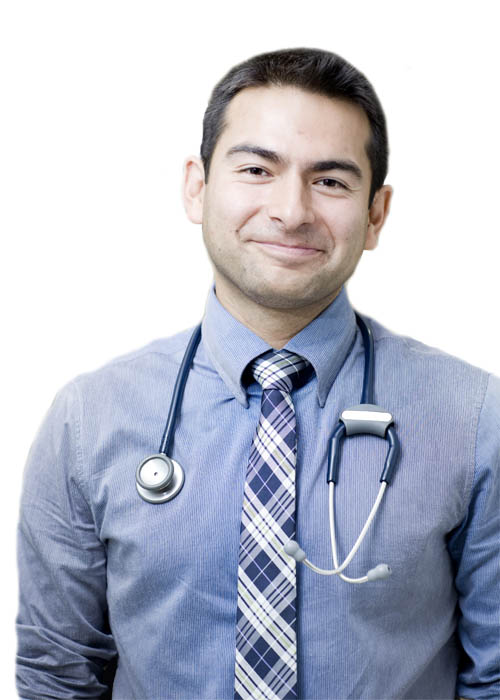 History of the Corps
The NHSC was created in response to the health care crisis that emerged in the United States in the 1950s and 1960s when retiring physicians left many areas of the country without medical services.
1970s
1980s
1990s
2000s
NHSC created
First scholarships
Grew from 181 providers to over 1,800
Budget 10 times larger by end of decade
Loan Repayment Program (LRP) launched
Predicted physician surplus—budget reduced
Field strength at 1,500 by 1989
Early 1990s — Only 1,000 providers serve
Mental health disciplines added to LRP
Over 2,500 providers in service by end of decade
Recovery Act and Health Care Reform —increased funding
Unprecedented growth in field strength
A network of close to 10,000 providers*
*As of July 2012
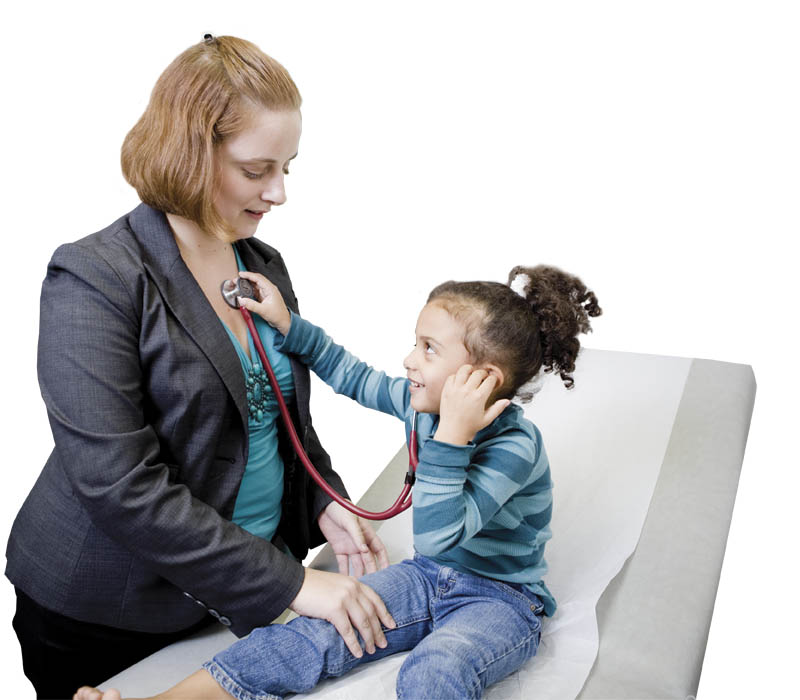 NHSC Today
NHSC Field Strength*
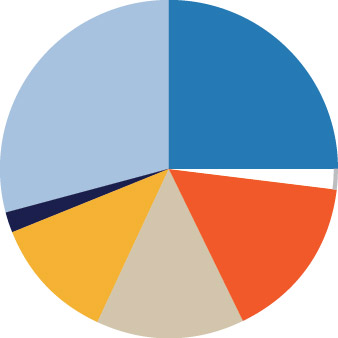 29%
25%
Mental Health Providers
Physicians
Nurse Midwives • 2%
Nurse Practitioners
2% • Dental Hygienists
Dentists
14%
16%
12%
Physician Assistants
*As of Sept. 30, 2011
Close to 10,000 NHSC primary care providers are working in communities with limited access to health care nationwide.
Fast facts
NHSC members are currently providing care to more than 9.5 million people in the United States
Networking and other educational resources are available to support NHSC providers during their service
The number of in service providers has more than doubled since 2008
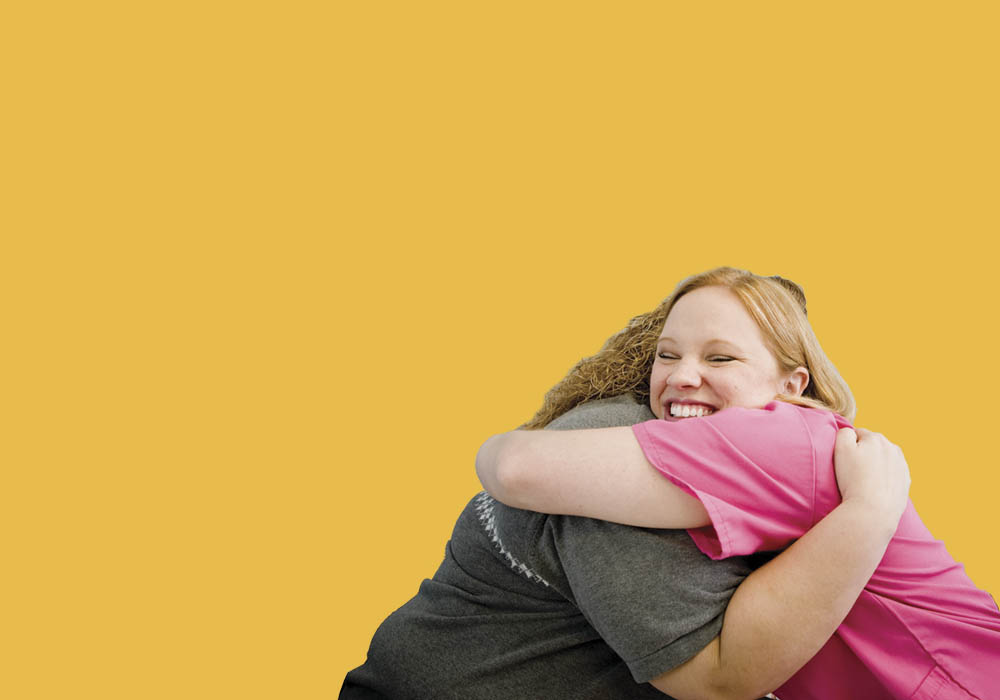 Loan Repayment Program
(LRP)
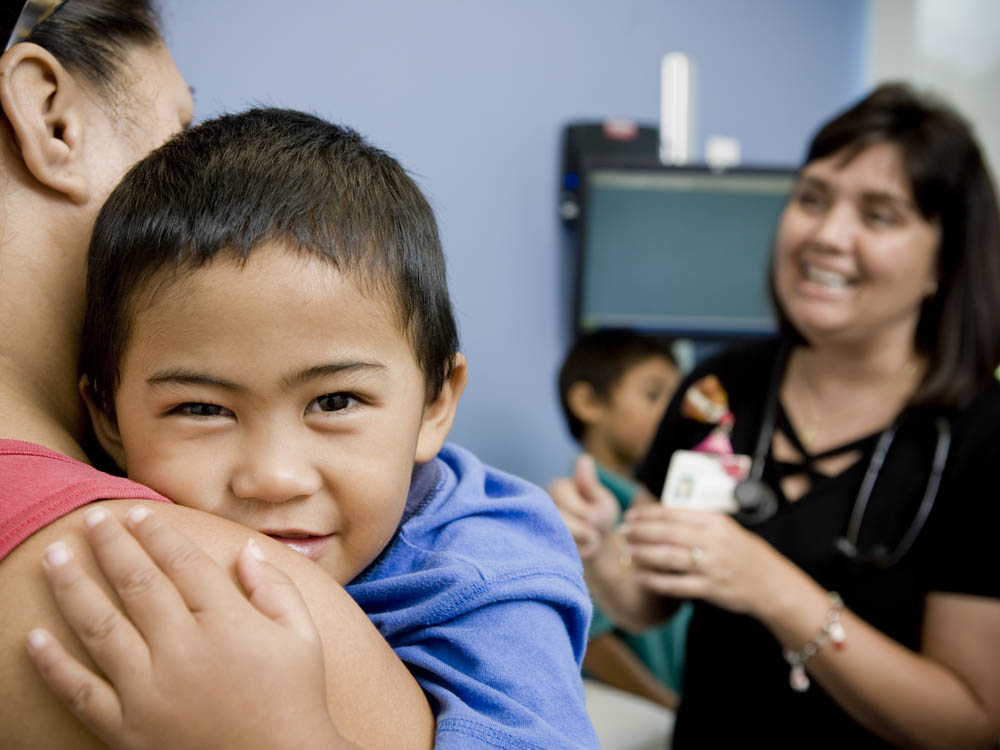 An opportunity to pay off student loans while providing care to communities in need
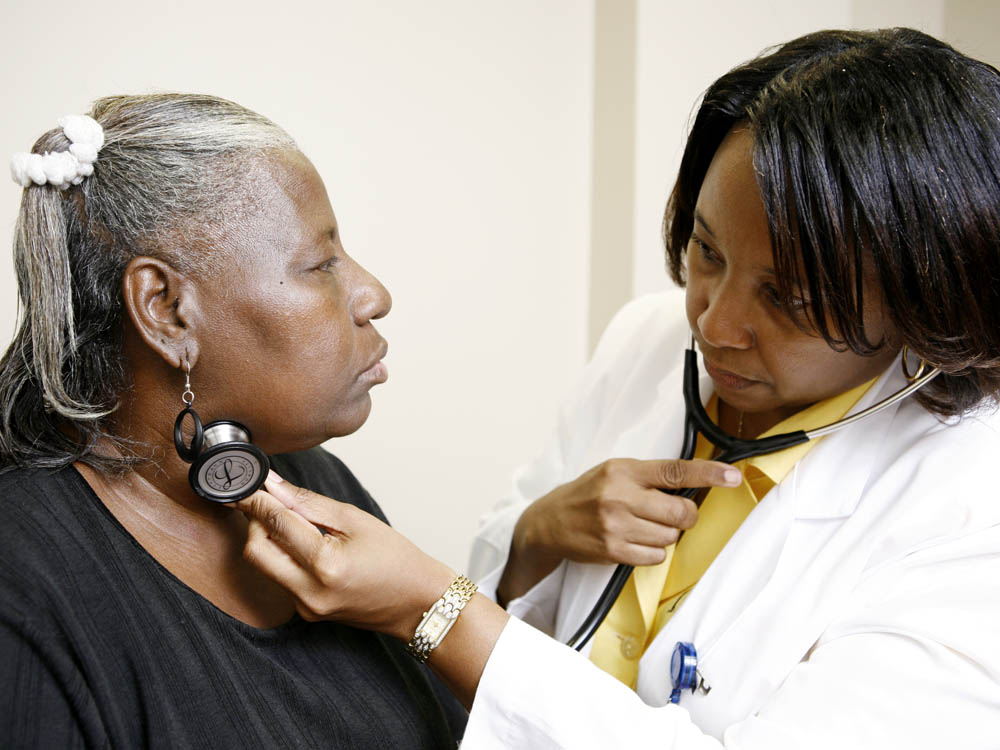 Offers both full-time and part-time options
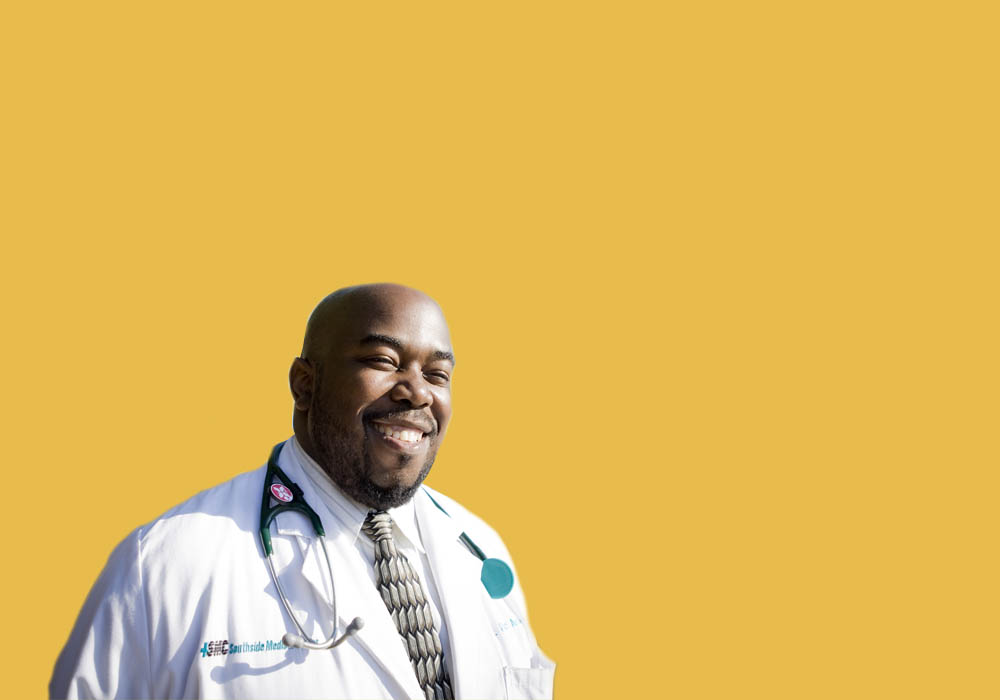 “At the end of the day when I leave the office, I get a sense of satisfaction that I have made a difference in the lives of my patients.”
~ Patrick Antoine, NHSC member
Up to
Up to
$60,000
$170,000
2 yearS
5 yearS
The full-time program offers up to $60,000 in tax-free loan repayment for 2 years of service, and up to $170,000 for a 5-year service commitment.
With continued service beyond 5 years, health care providers may be able to pay off all their student loans.
Providers receive loan repayment in addition to a competitive salary from their employers: NHSC-approved sites
1
2
Providers find a job at an NHSC-approved site
Apply to the NHSC for loan repayment
Then
NHSC Jobs center
Job seekers search for NHSC sites with and without current job openings
Sites showcase photos of their site and community images
Google based mapping makes it easy for job seekers to find schools, places of worship and other community amenities near a site
Details about each site are listed such as languages spoken by patients, specialties offered, size of practice, and more
Loan Repayment Award
The NHSC Loan Repayment Program offers two levels of funding, based upon the need of the community in which a provider works, as defined by  Health Professional Shortage Area (HPSA) score
Initial Award Amounts
Additional Benefits
A portion of service obligation can be fulfilled by teaching
Face-to-face and virtual networking opportunities provide support from other providers and community resources
Educational support including access to free CEU courses
Rewarding patient relationships
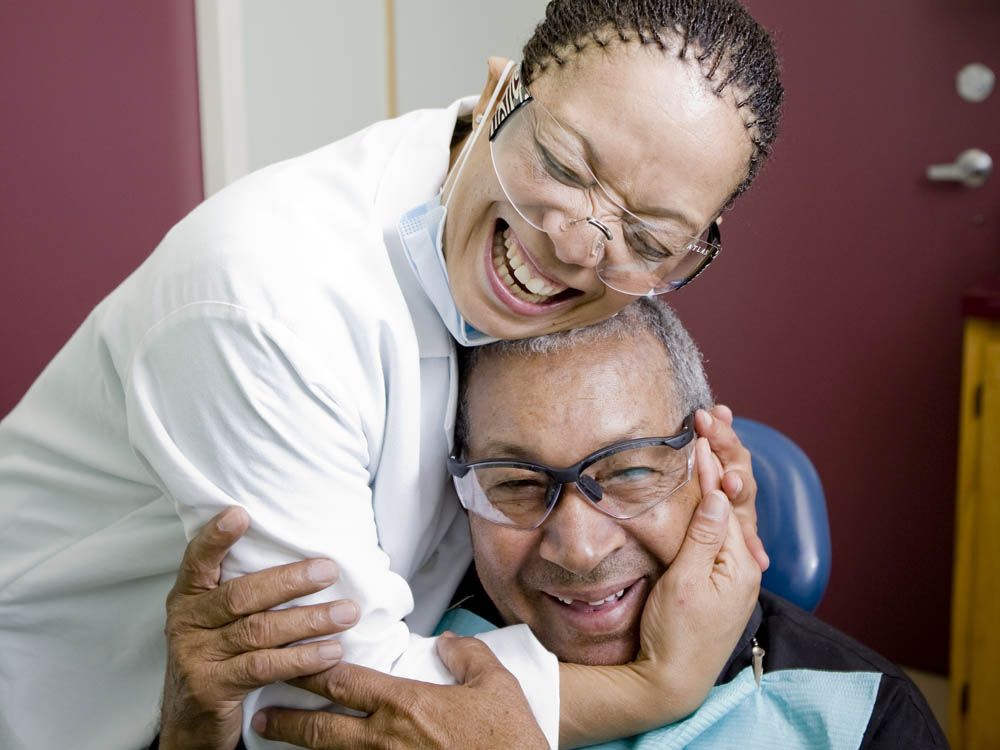 An opportunity to be part of something bigger than yourself
Eligibility
U.S. citizen or national
Currently work, or applying to work, at an NHSC-approved site
Have unpaid government or commercial loans for school tuition, reasonable educational expenses, and reasonable living expenses, segregated from all other debts 
Licensed to practice in state where employer site is located
Must be licensed in one of the following
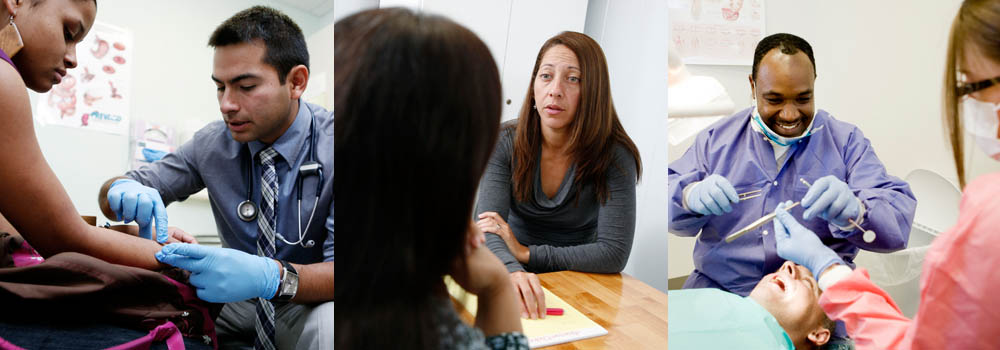 Eligible
disciplines
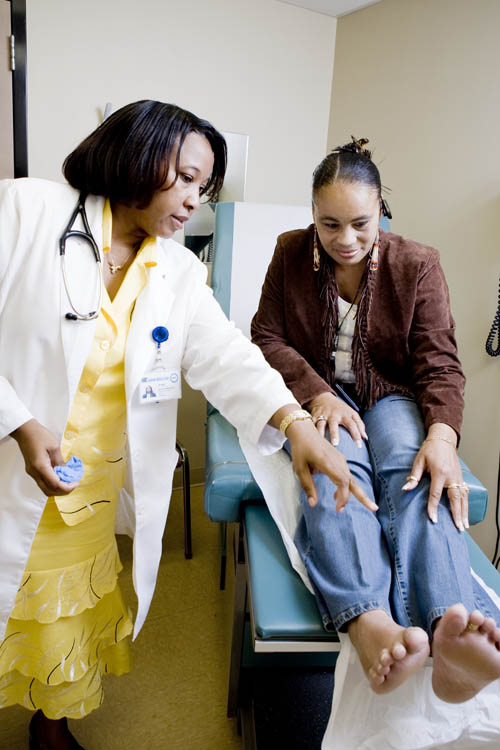 Physician (MD or DO) 
Nurse practitioner (primary care) 
Certified nurse-midwife 
Physician assistant
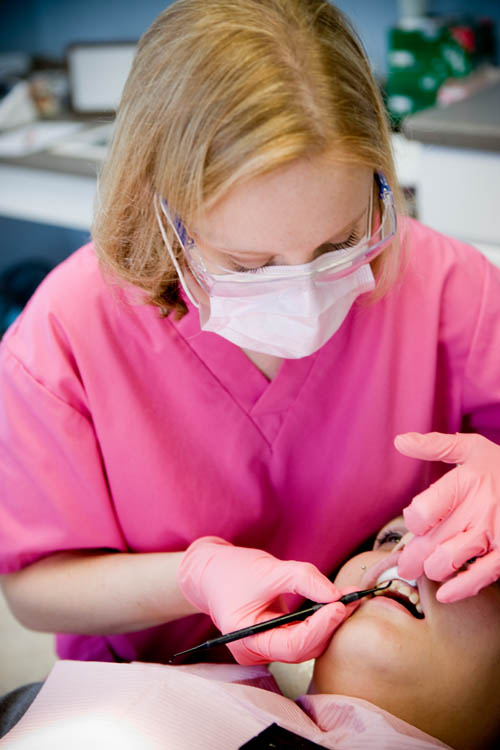 Dentist (general or pediatric)
Dental hygienist
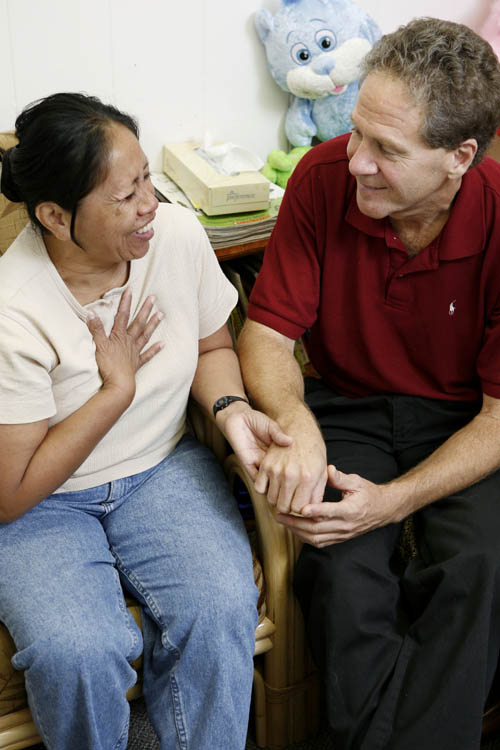 Psychiatrist 
Psychologist (health service) 
Licensed clinical social worker 
Psychiatric nurse specialist 
Marriage and family therapist 
Licensed professional counselor
How to apply?
1
2
3
Find a job at an NHSC-approved site or find out if your current job is at an NHSC-approved site
Apply online at NHSC.hrsa.gov/loanrepayment
Review the Application and Program Guidance
nhscjobs.hrsa.gov
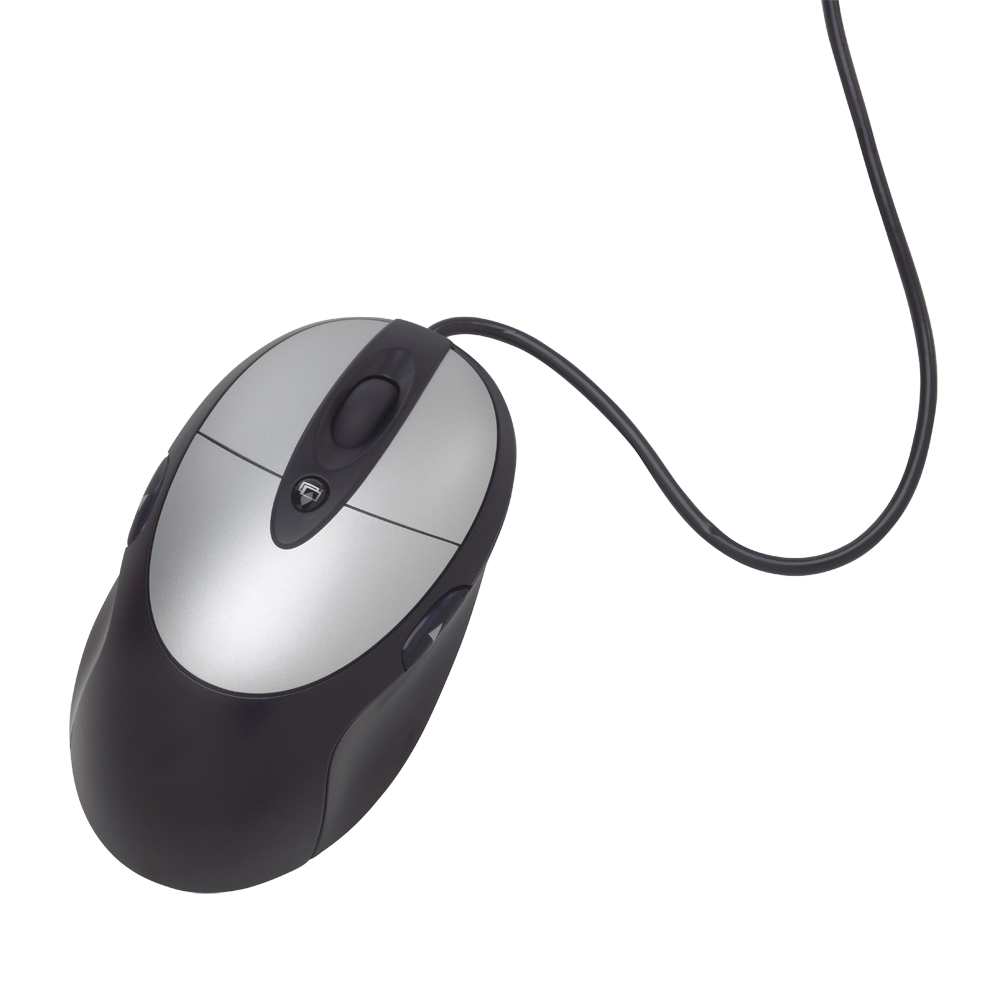 Learn more at
NHSC.hrsa.gov/loanrepayment
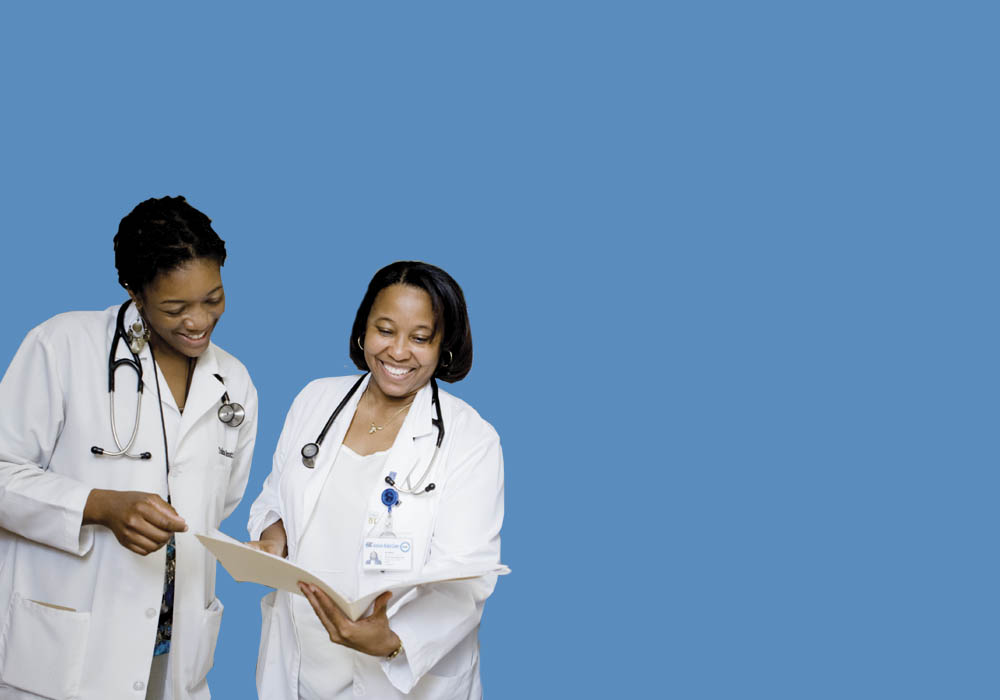 ScholarshipProgram
(SP)
Students pursuing careers in primary care can receive a scholarship now and serve later.
The scholarship* includes:
Payment of tuition and required fees (tax-free)
Some other tax-free educational costs (books, etc.)
A monthly living stipend (taxable)
*available for up to 4 years
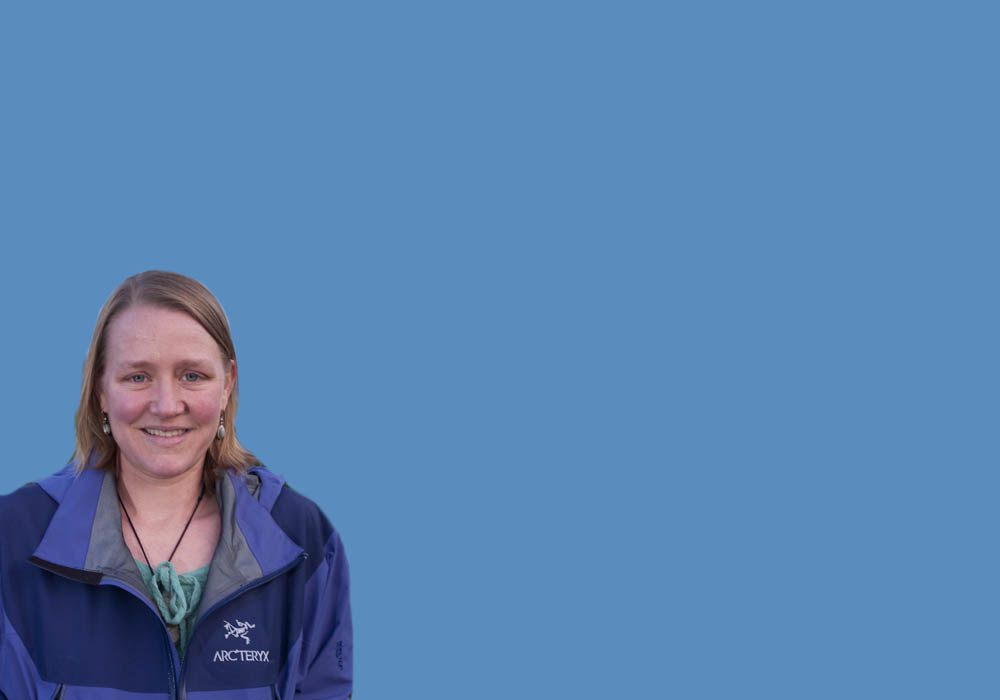 “We bring health care to people who otherwise wouldn’t have access. That’s what inspired me. It’s filling a void. It’s filling a need that is very much there.”
~ Kristen Frank, NHSC Scholar
YEARS OF
YEARS OF
=
SUPPORT
SERVICE
Scholars commit to serve in the Corps upon completion of their training — one year for each year of support (at least 2 years).
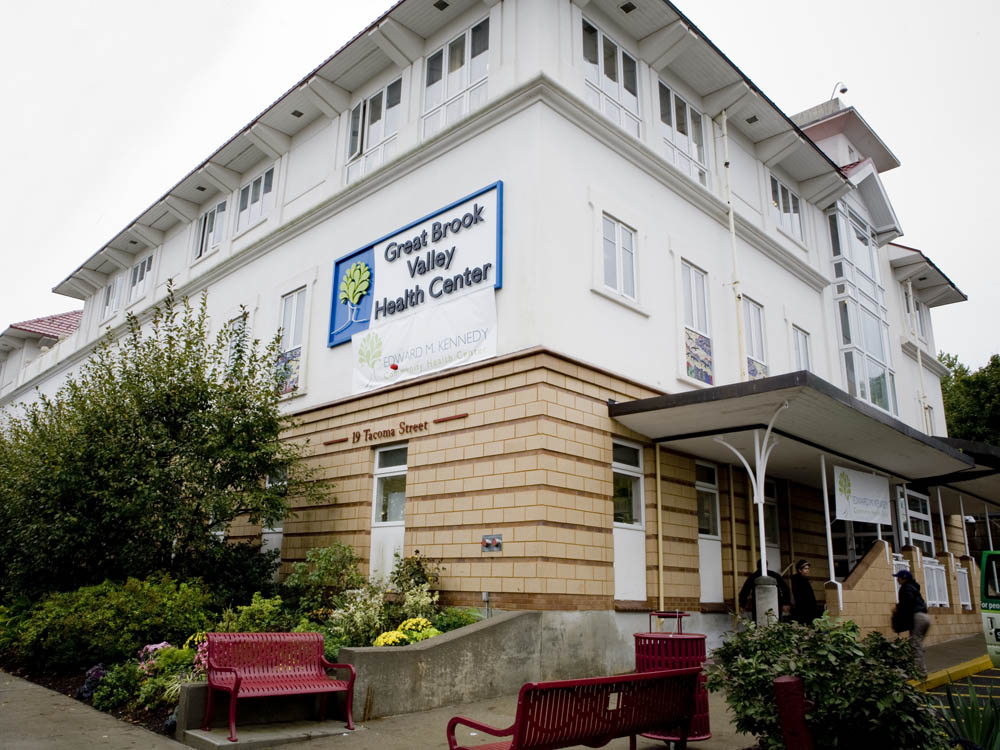 Scholars choose where they will serve from a list of close to 14,000 NHSC-approved sites in high-need rural, urban, and frontier areas.
Additional Benefits
A portion of service obligation can be fulfilled by teaching
Face-to-face and virtual networking opportunities provide support from other providers and community resources
Educational support including access to free CEU courses once in service
Rewarding patient relationships
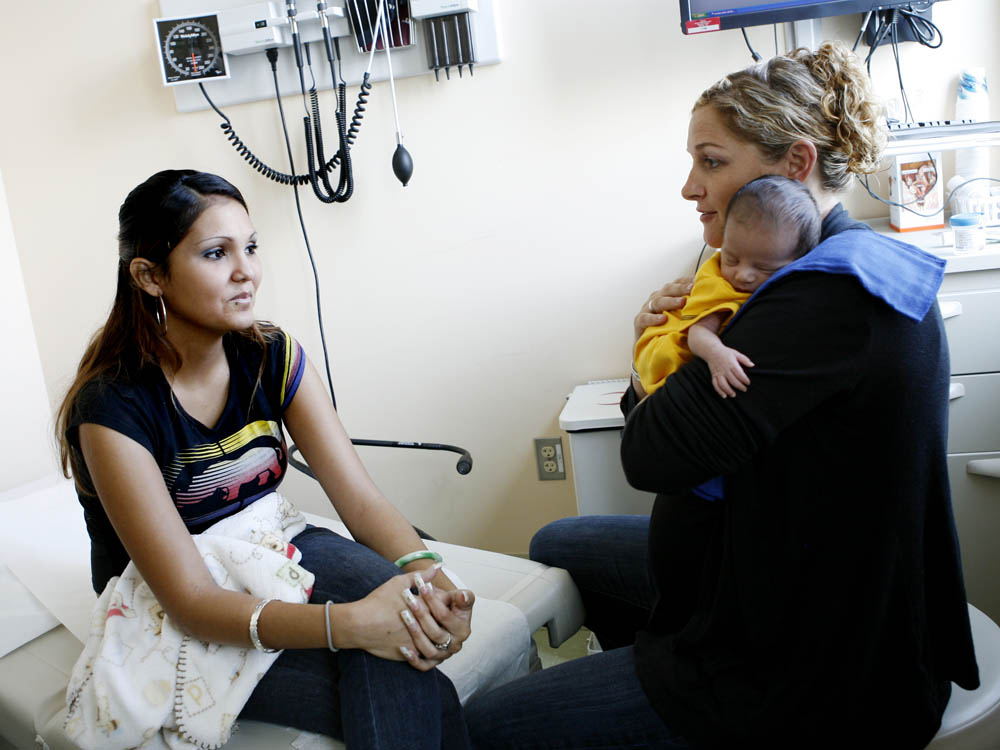 An opportunity to be part of something bigger than yourself
Eligibility
U.S. citizen or national
Full-time student at an accredited school, pursuing a degree in:
Medicine (DO or MD)
Dentistry (DMD or DDS)
Nurse practitioner
Certified nurse-midwife
Physician assistant (primary care)
How to apply
1
2
Review the Application and Program Guidance
Apply online at NHSC.hrsa.gov
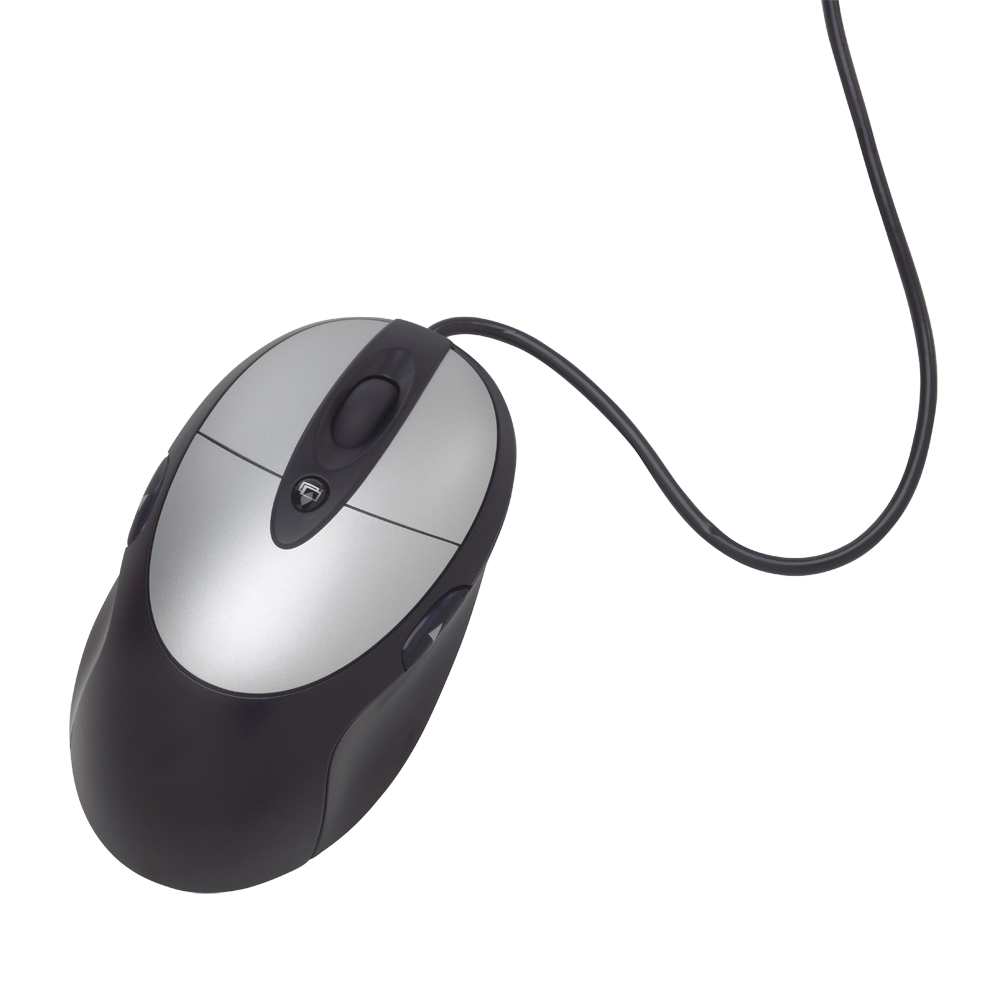 Learn more at
NHSC.hrsa.gov/scholarships
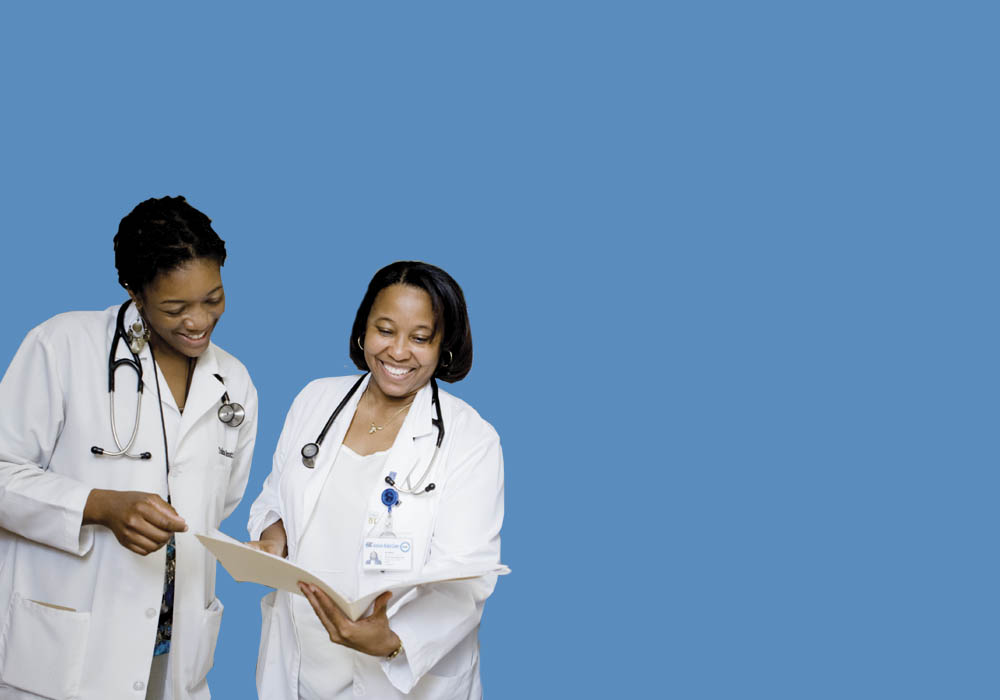 Students to Service Loan Repayment Program
(S2S LRP)
Up to
Up to
$120,000
$120,000
3 yearS
Full-Time Service
6 yearS
Part-time service
The NHSC offers up to $120,000 in tax-free loan repayment for 3 years of full-time or 6 years of half-time service.
With continued service, eligible providers may be able to pay off all their student loans.
Eligibility
U.S. citizen or national
Full-time student in the last year at an accredited school, pursuing a degree in Medicine (MD or DO)
Planning to complete an accredited primary medical care residency in an NHSC-approved specialty (Internal Medicine, Family Practice, Pediatrics, OB/GYN, and Geriatrics)
Have unpaid government or commercial loans for school tuition, reasonable educational expenses, and reasonable living expenses, segregated from all other debts
awards
100 awards planned	

The NHSC will give funding preference to applicants who: 

Come from a disadvantaged background

Display characteristics that indicate a higher likelihood of continuing to serve in an underserved area once their service commitment is complete
How to apply
1
2
Apply online at NHSC.hrsa.gov/loanrepayment/studentstoservice.htm
Review the Application and Program Guidance
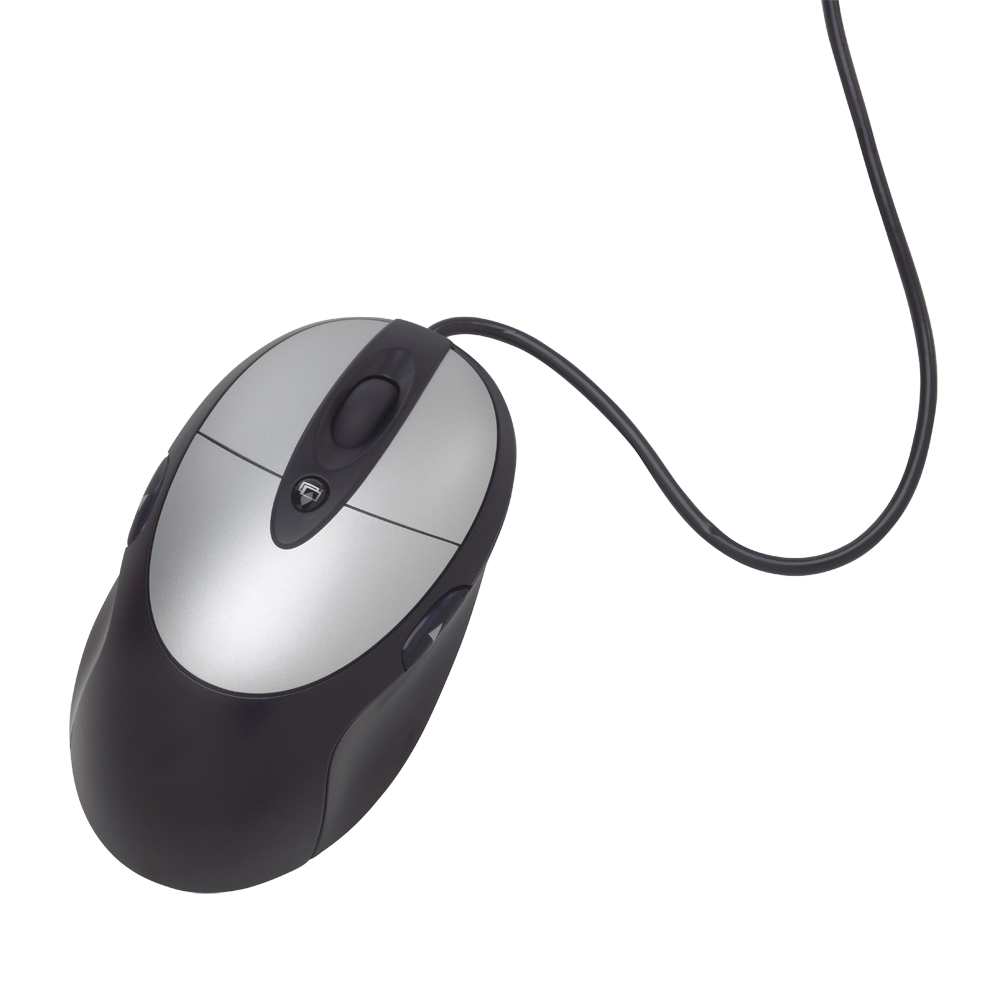 Learn more at
NHSC.hrsa.gov/loanrepayment/studentstoservice.htm
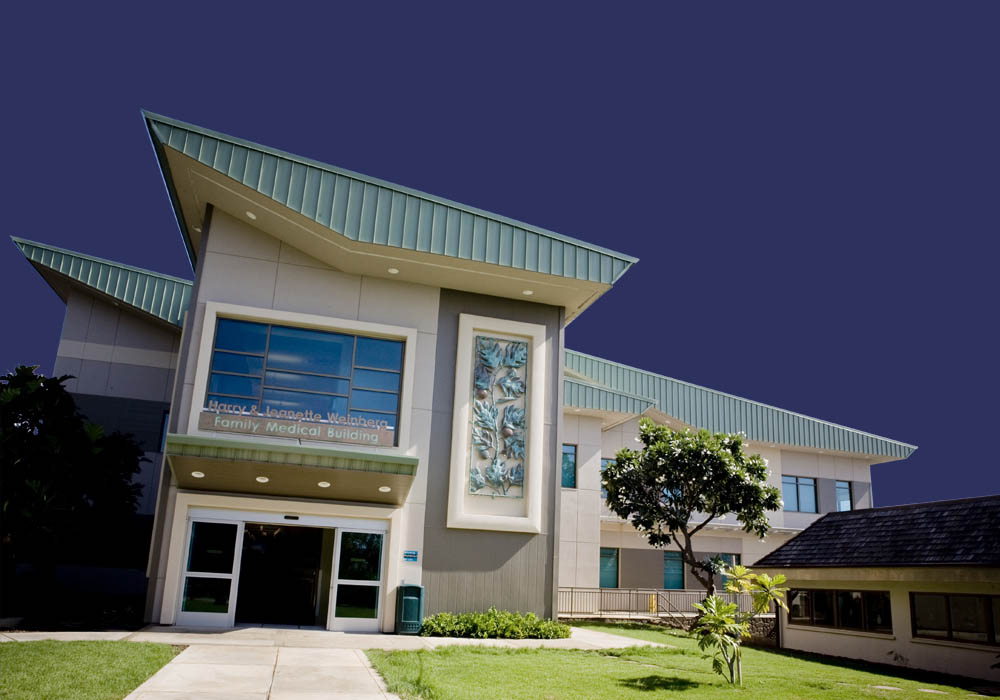 NHSCSites
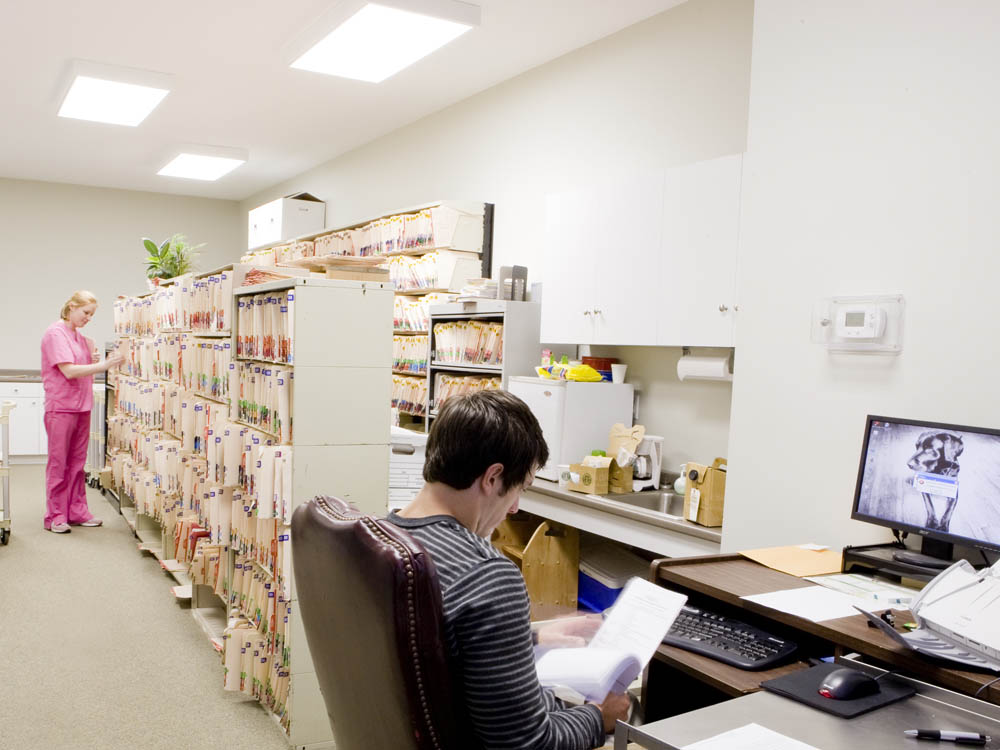 Health care practice sites apply to the NHSC to participate in the NHSC loan repayment and scholarship programs.
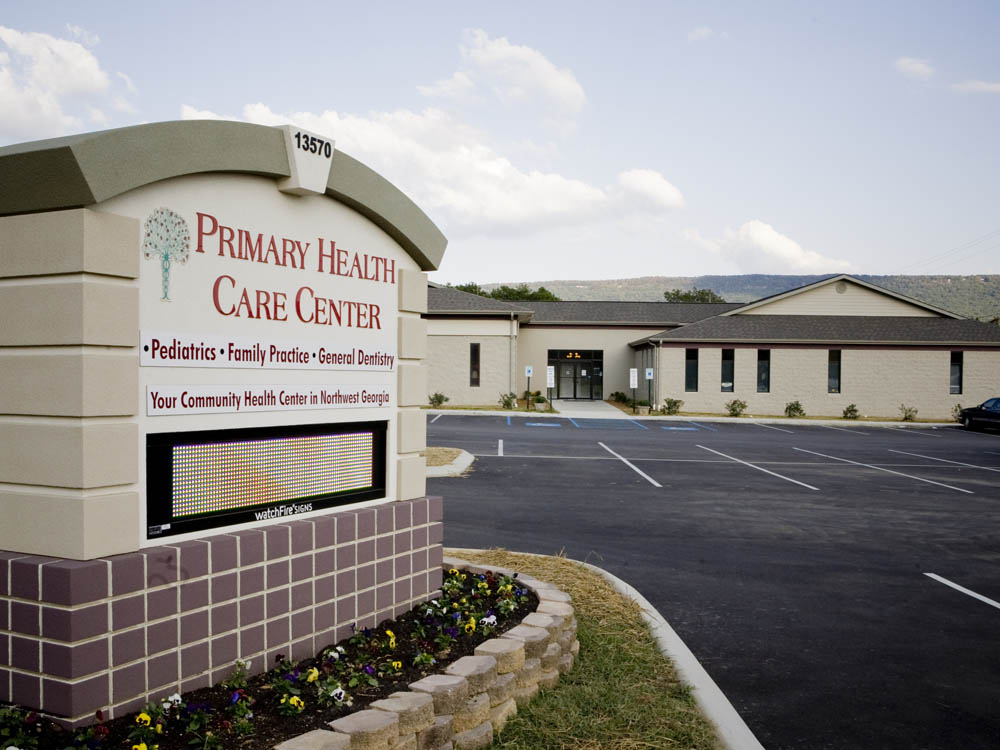 NHSC-approved sites enable NHSC providers to fulfill their service obligations.
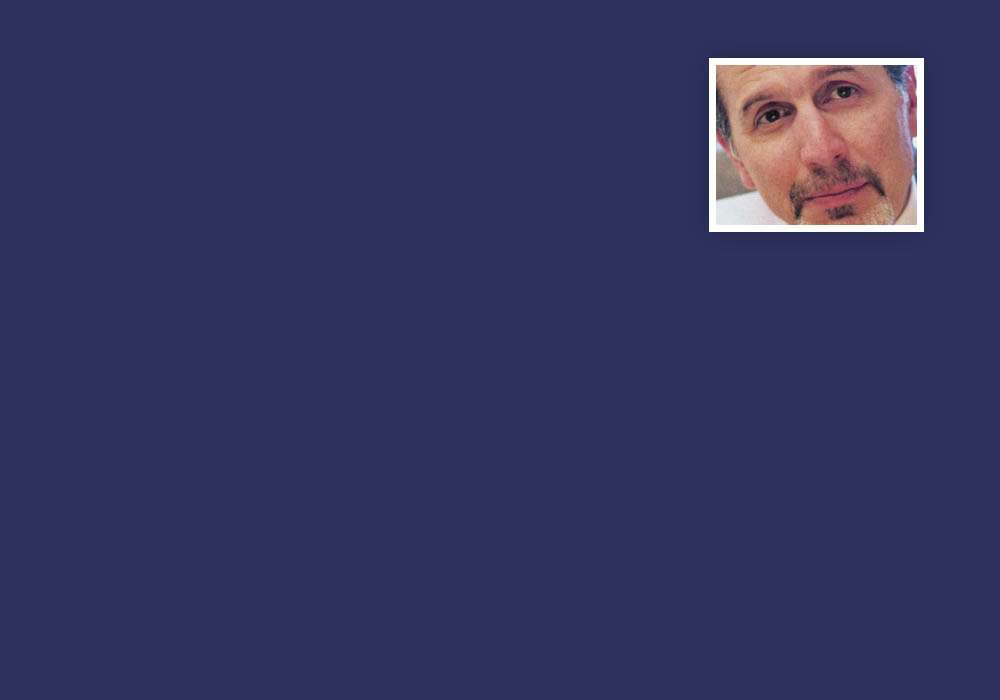 “The NHSC clinicians working here are some of the most committed, dedicated, mission-driven people I have ever worked with in my life.”
~ Larry Gottlieb, NHSC-approved Site Administrator
Post clinical vacancies on the NHSC online national recruitment database
Recruit providers and residents dedicated to working where they are needed most
Network with other NHSC-approved sites
Benefits
Develop linkages with academic institutions and other organizations
Receive community and site development assistance
Establish an integrated system of care that includes the uninsured and underinsured
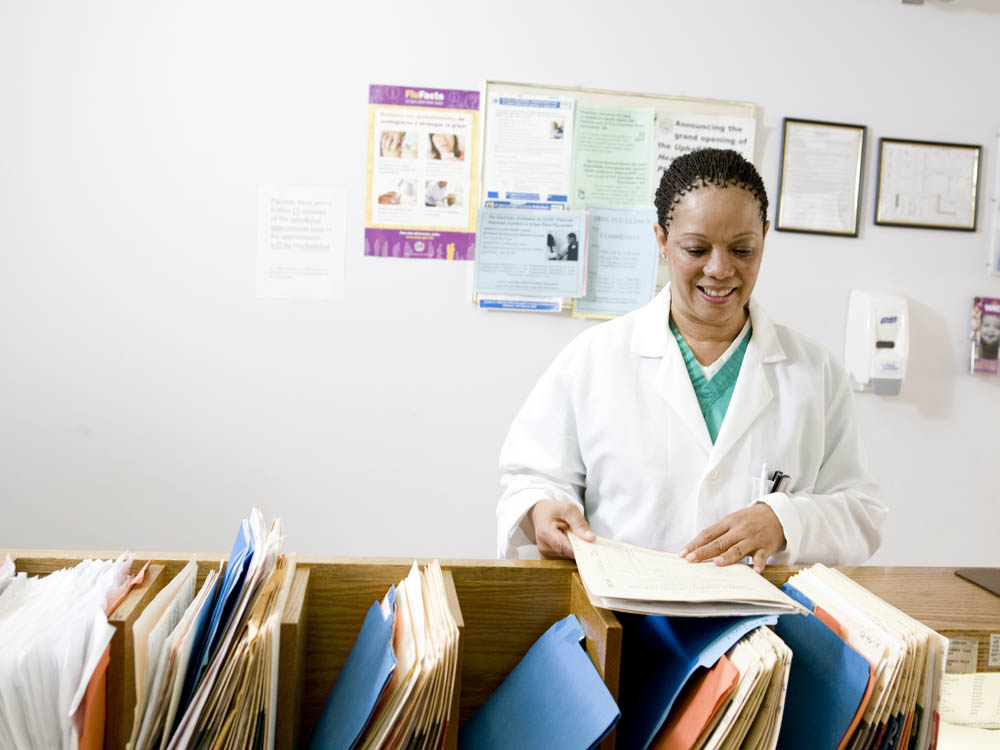 Eligible Types of Sites
Federally qualified health center (FQHC)
Federally qualified health center look-alike
Certified rural health clinic
Hospital-affiliated primary care out-patient clinic
Indian Health Service, Tribal Clinic, and Urban Indian Health Clinic (ITU)
State or Federal Correctional Facility
Private Practice (Solo/Group)
Other Health Facility
Eligibility
Site must be
Located in a federally designated Health Professional Shortage Area (HPSA)
A geographic area, population group, or health care facility that has been designated by HRSA as having a shortage of health professionals
See all patients regardless of ability to pay
Provide services on a discount fee schedule
Eligibility
Site must
Accept patients covered by Medicare, Medicaid, and the Children’s Health Insurance Program
Not discriminate in the provision of services
Document sound fiscal management
Have capacity to maintain a competitive salary, benefits, and malpractice coverage package for providers
How to apply
1
2
3
Complete and submit the Site Application
Complete and submit the Site Profile Form
Contact the appropriate State Primary Care Office
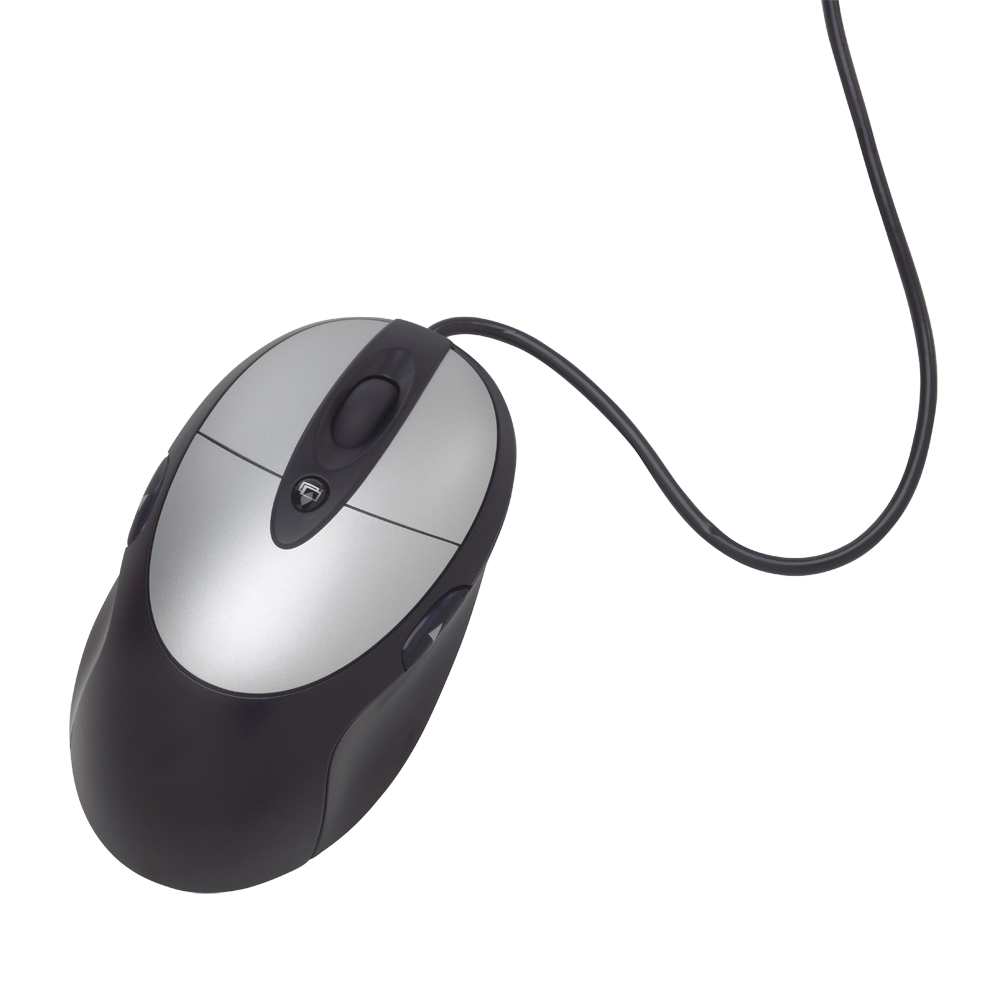 Learn more at
NHSC.hrsa.gov/communities
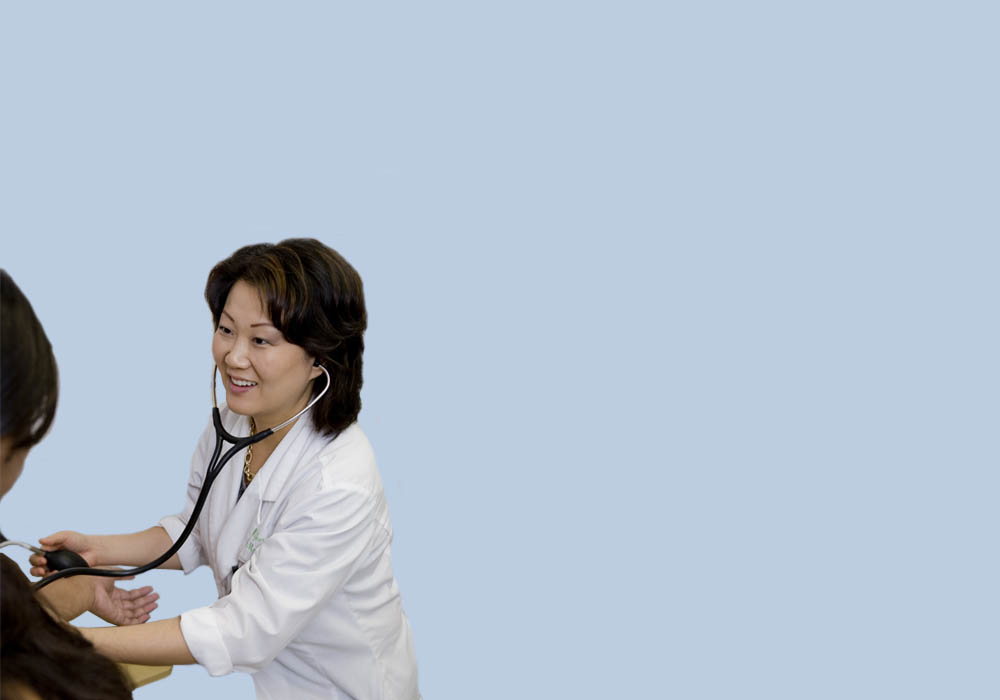 State Loan Repayment Program
(SLRP)
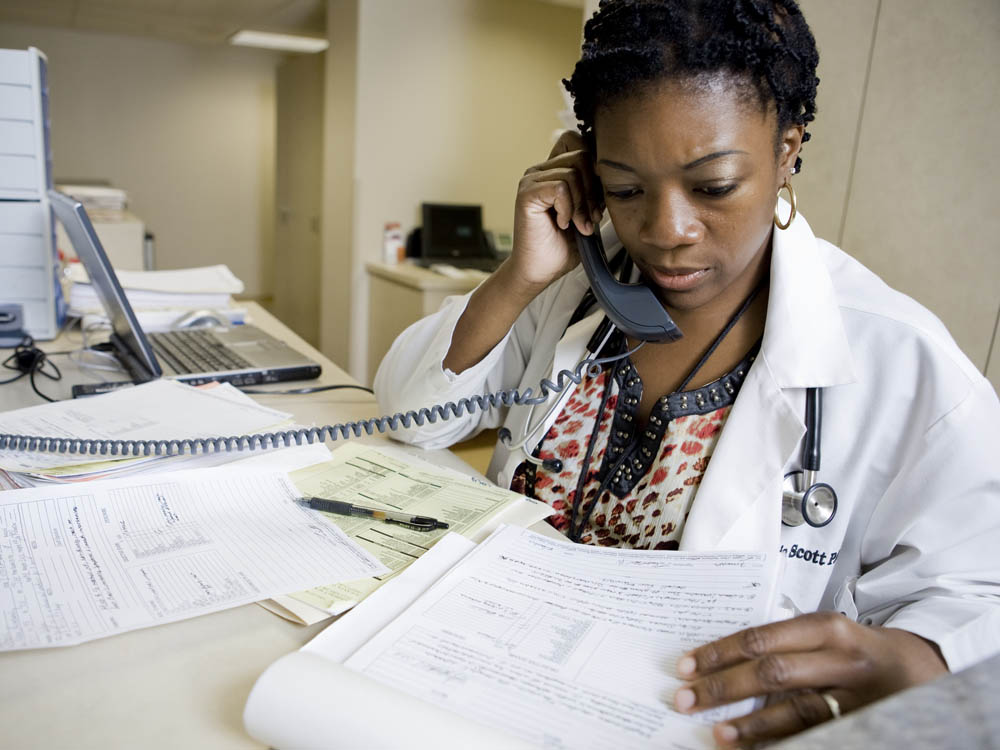 BCRS provides matching funds to more than 30 states to operate their own loan repayment programs for primary care providers.
SLRP and NHSC LRP complement each other in reaching the goal of improving access to health care in underserved communities
SLRP varies state to state and also as compared to the NHSC in:
Approved disciplines
Length of service commitment
Amount of contract offered
Ability to utilize alternative funding sources
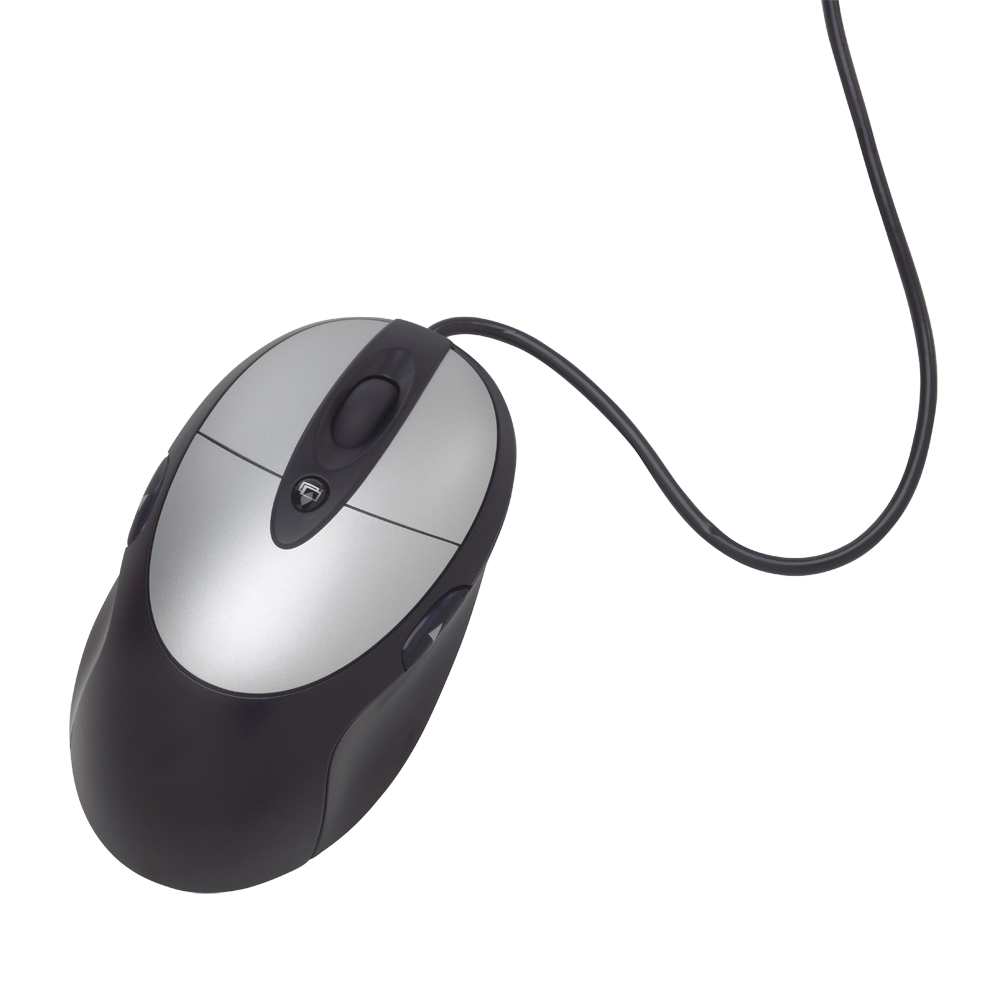 Learn more at
NHSC.hrsa.gov/loanrepayment/stateloanrepaymentprogram.index.html
Nursing Education Loan Repayment Program
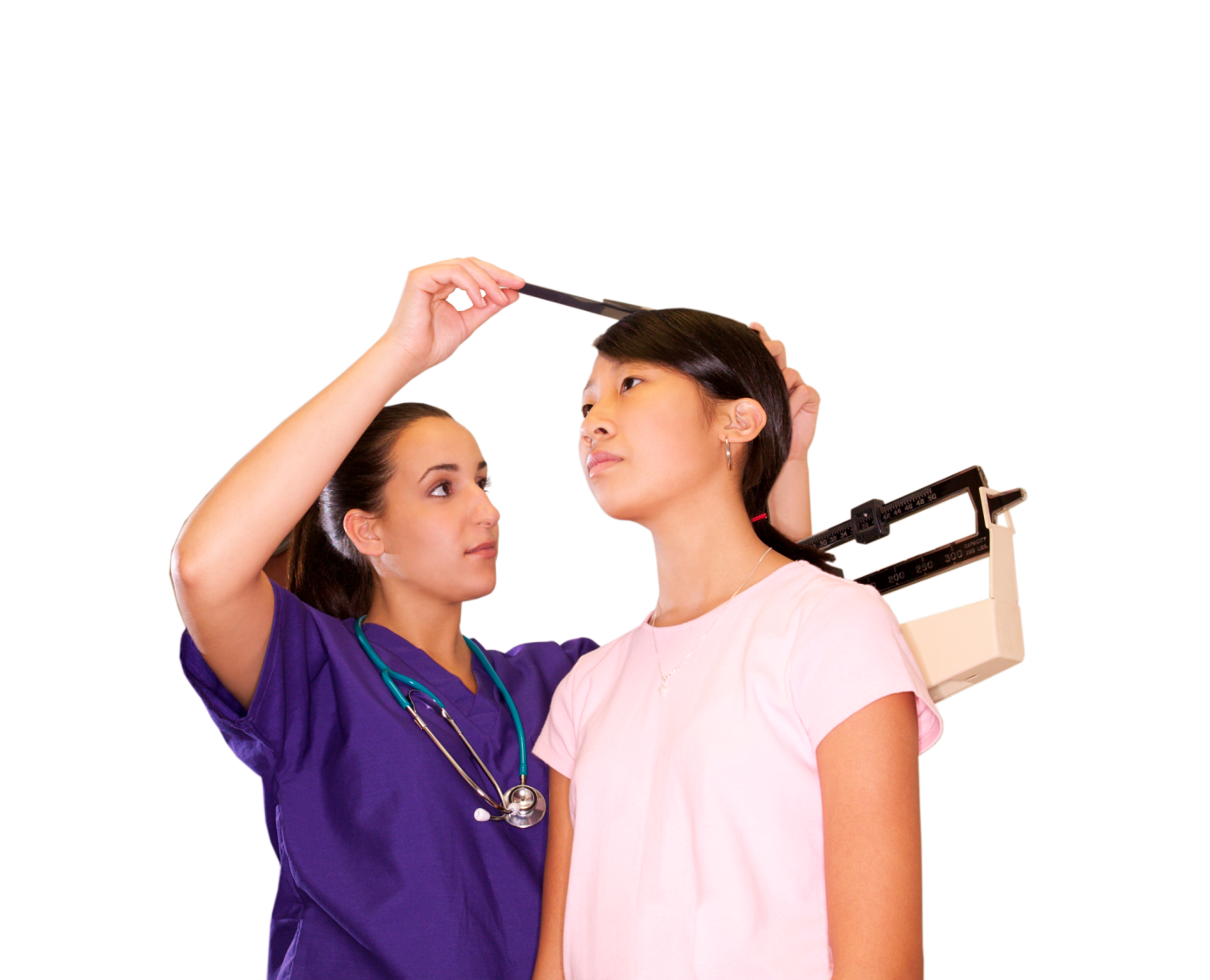 (NELRP)
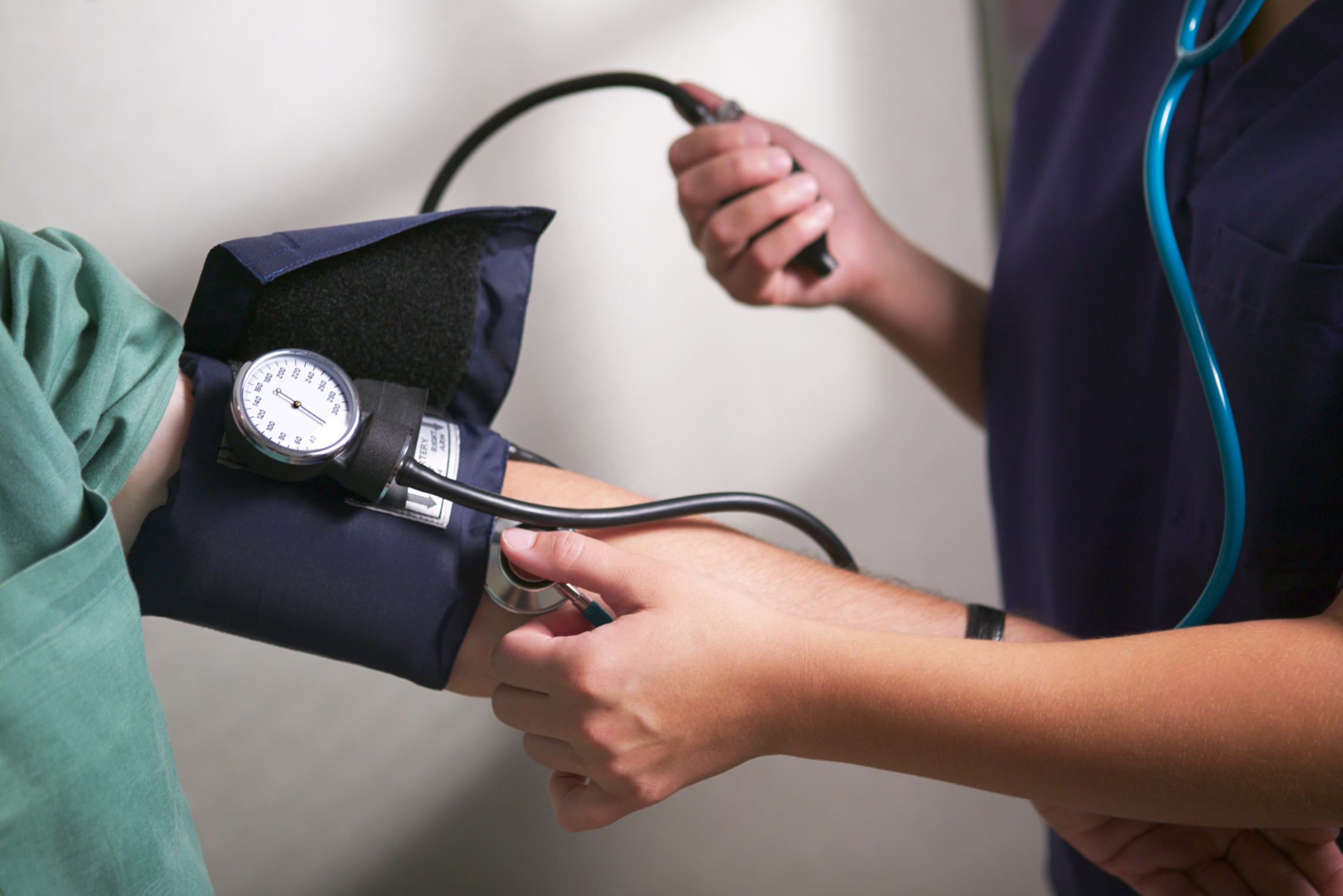 Loan repayment assistance is available to registered nurses and advanced practice registered nurses, such as nurse practitioners, working in a Critical Shortage Facility OR nursing faculty employed by an accredited school of nursing. 
NELRP program participants receive 60 percent of their total outstanding qualifying educational loan balance incurred while pursuing an education in nursing for a two-year service commitment. 
Qualifying NELRP participants may receive an additional 25 percent of their original loan balance for a third year of service.
Eligibility
Be a U.S. citizen, U.S. national or lawful permanent resident;
Be a registered nurse, advanced practice registered nurse, such as a nurse practitioner, or nurse faculty with a diploma, associate’s, bachelor’s, master’s, or doctoral degree in nursing;
Be employed full-time (at least 32 hours per week) at a public or private, non-profit Critical Shortage Facility OR be employed full-time at an accredited, public or private, non-profit school of nursing;
Have completed the program for which the loan applies.
Service Commitment
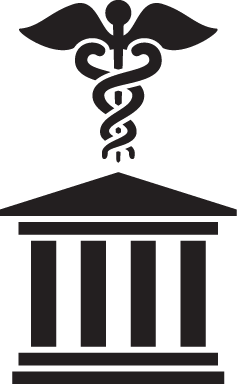 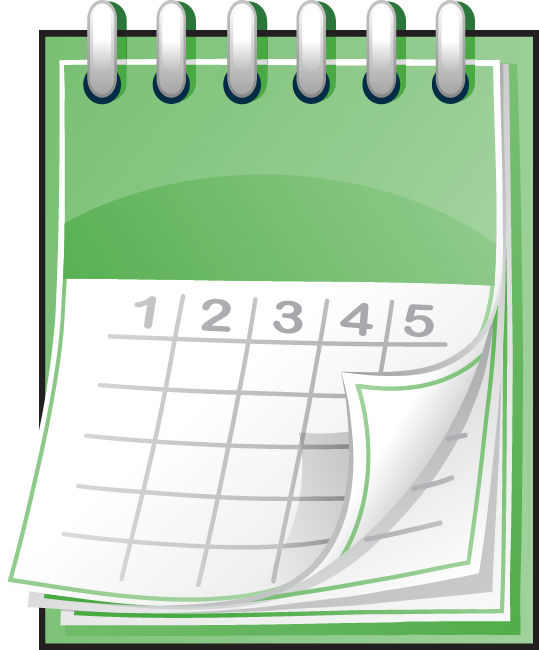 2+1
32 hours per week, for at least 45 weeks per year as an RN or an advanced practice nurse employed at a Critical Shortage Facility
2-year minimum with an optional 3rd year
Full-time nurse faculty may work at an accredited public or private nonprofit school of nursing
Critical Shortage Facilities
NELRP Loan Recipients serve at Critical Shortage Facilities (CSF).  These are health care facilities with a critical shortage of nurses located in underserved communities.  Approved NELRP sites have a primary medical care or mental health Health Professional Shortage score.

HPSA: A geographic area, population group, or health care facility that has been designed by HRSA as having a shortage of health professionals.
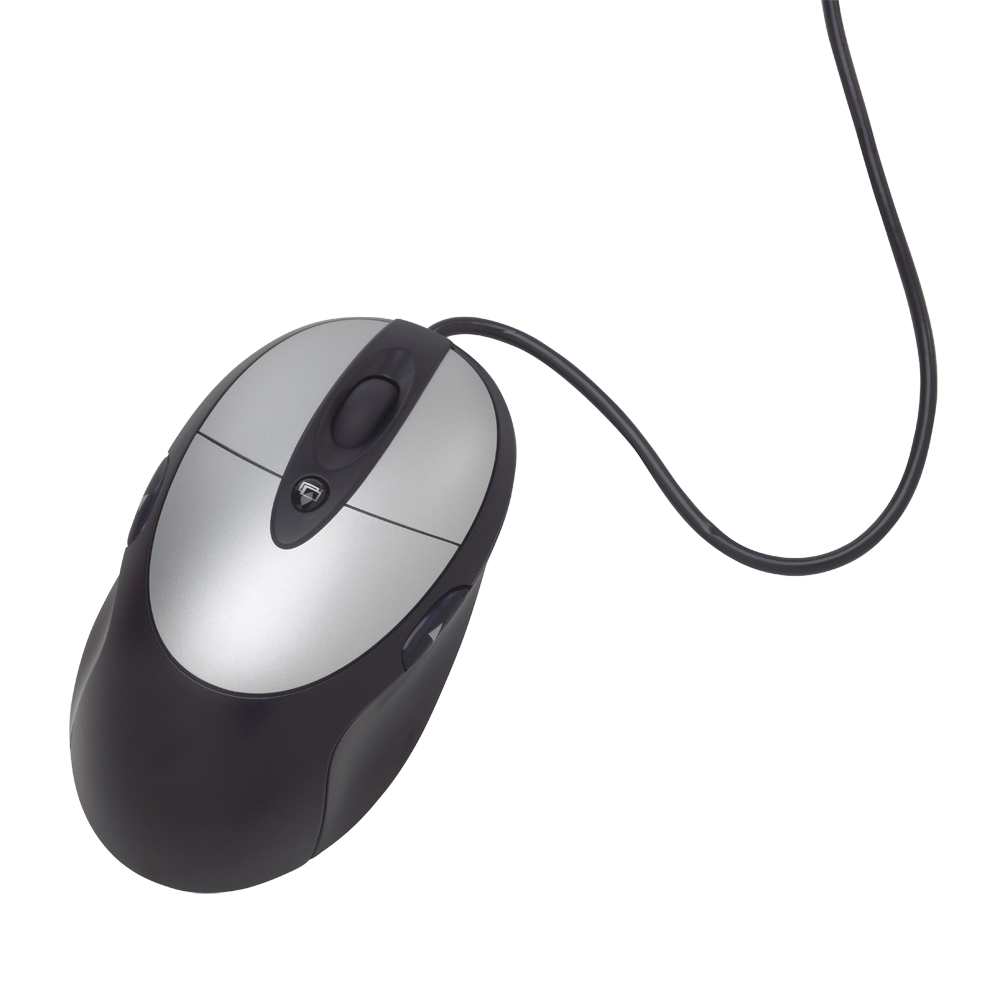 For more information on
The nelrp and how to apply, visit:
www.hrsa.gov/loanscholarships/
repayment/nursing/overview.html
Nursing ScholarshipProgram
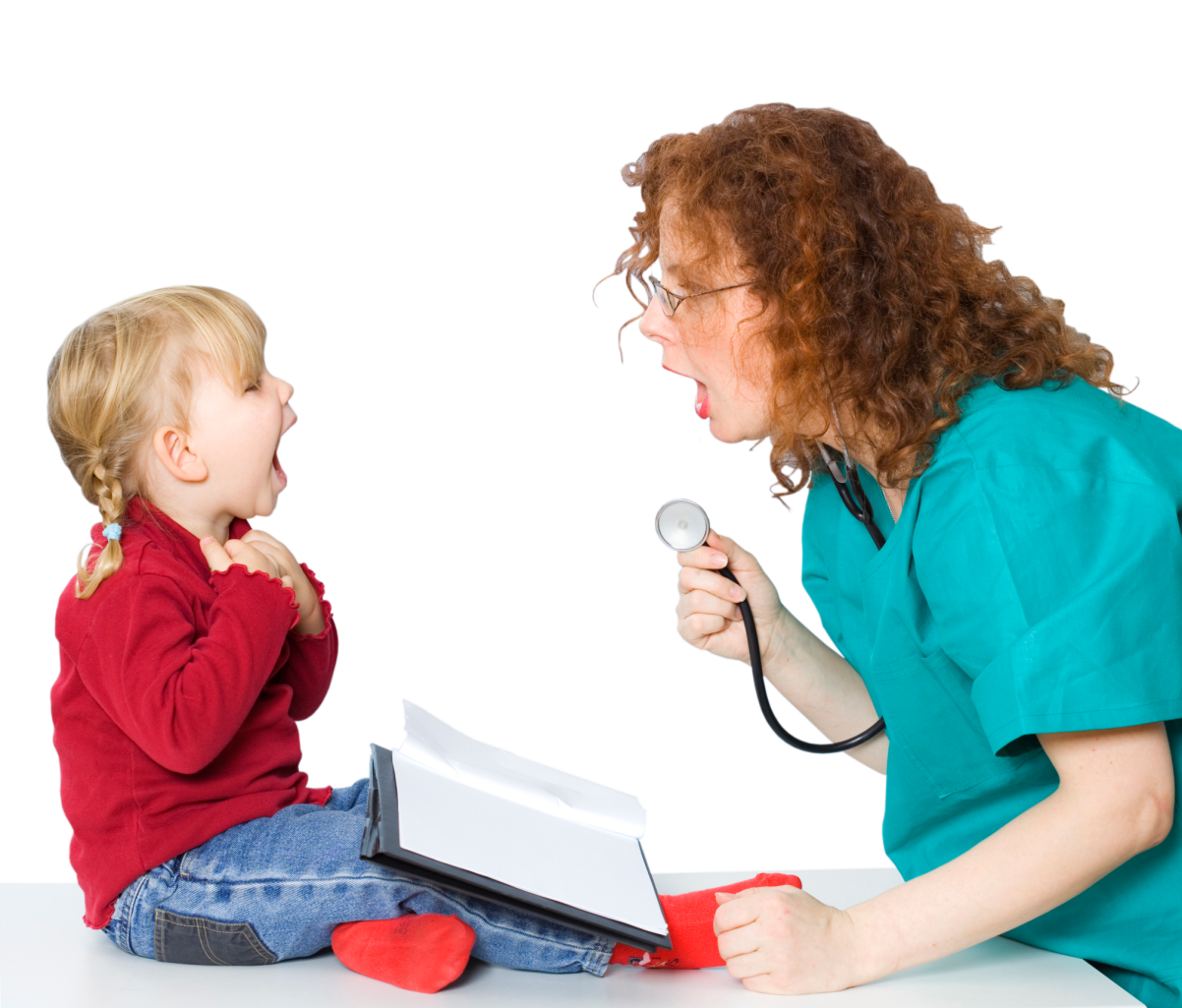 (NSP)
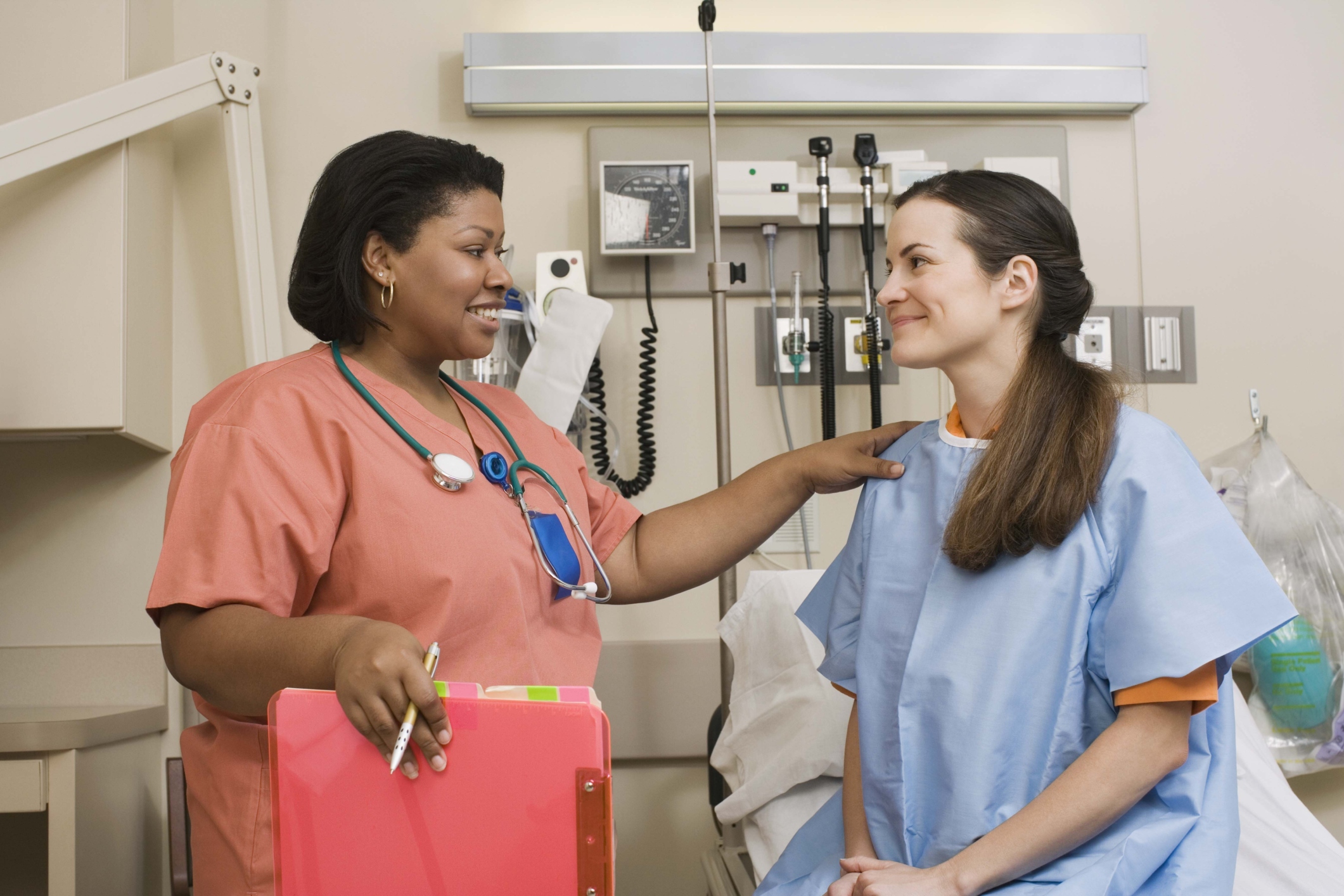 Nursing students are eligible to receive funding for their education and training in exchange for working at a health care facility with a shortage of nurses, known as a Critical Shortage Facility (CSF).
Accepted or enrolled in an eligible, registered nursing or accelerated nursing degree program at an accredited school in the United States
Associate Degree School of Nursing (ADN)
Collegiate School of Nursing (BSN, graduate degree)
Eligibility
[Speaker Notes: Notes for Presenter: 

50% of NSP funds will be made available for NPs due to increasing demand for NPs
Applicants with an Expected Family Contribution (EFC) of between $0 and $5,550 will be considered as having the greatest financial need and will be given funding preference]
Service Commitment
One-year service commitment for each year of scholarship support (with a minimum 2-year service commitment). Maximum of up to 4 years of support.
Serve in a Critical Shortage Facility (CSF)
Critical Access Hospital
Disproportionate Share Hospital
Public Hospital
FQHC or FQHC Look-Alike
Indian Health Service Health  Center
Native Hawaiian Health Care System
Rural Health Clinic
Skilled Nursing Facility
State of Local Public Health or Human Service Department
Full-time status          part-time status
vs.
Minimum of 32 hours per week, for at least 45 weeks per year
Minimum of 26 hours providing clinical services to patients
From 16 to 31 hours per week, for at least 45 weeks per year
At least 80 percent of practice hours each week spent providing clinical services to patients
Critical shortage facility
NSP Scholars complete their service commitment at a Critical Shortage Facilities (CSF).  These are health care facilities with a critical shortage of nurses located in underserved communities.  Approved NELRP sites have a primary medical care or mental health Health Professional Shortage score.
HPSA: A geographic area, population group, or health care facility that has been designed by HRSA as having a shortage of health professionals.
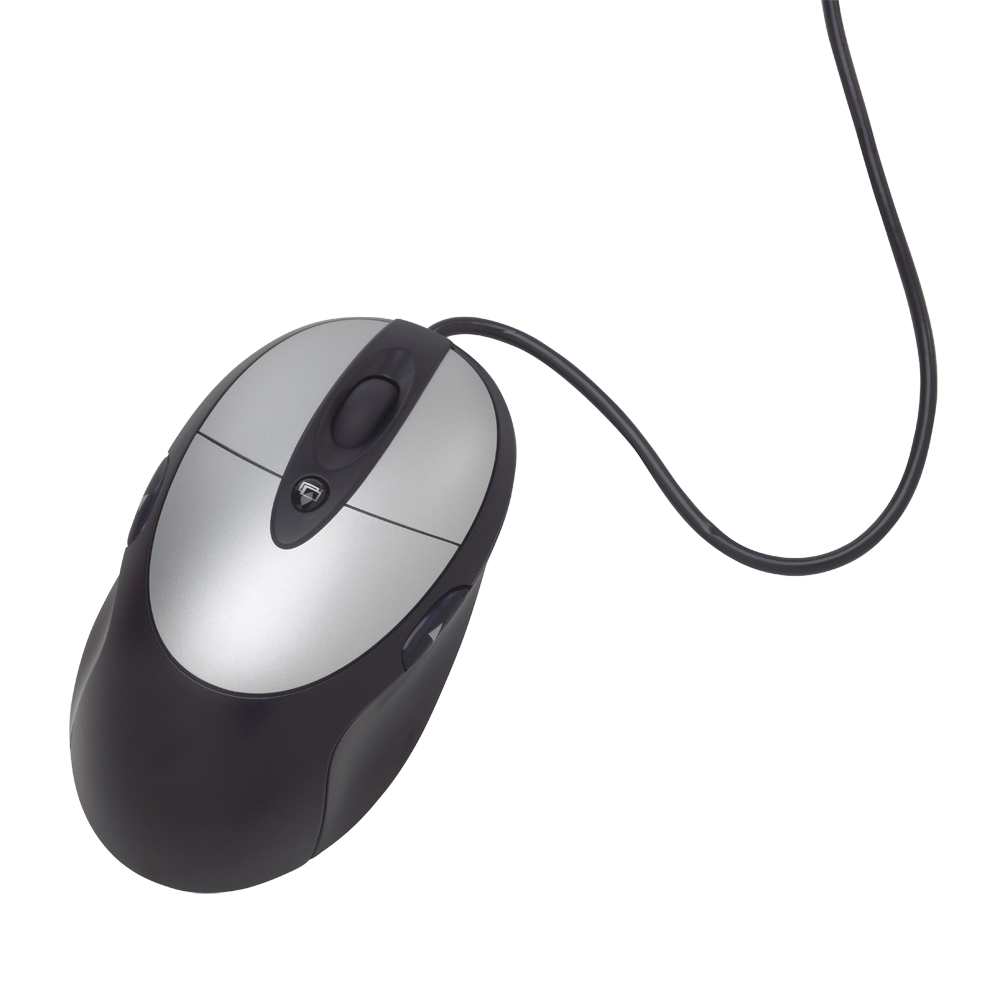 For more information on
The NSP and how to apply, visit:
www.hrsa.gov/loanscholarships/
Scholarships/nursing
Native Hawaiian Health Scholarship Program
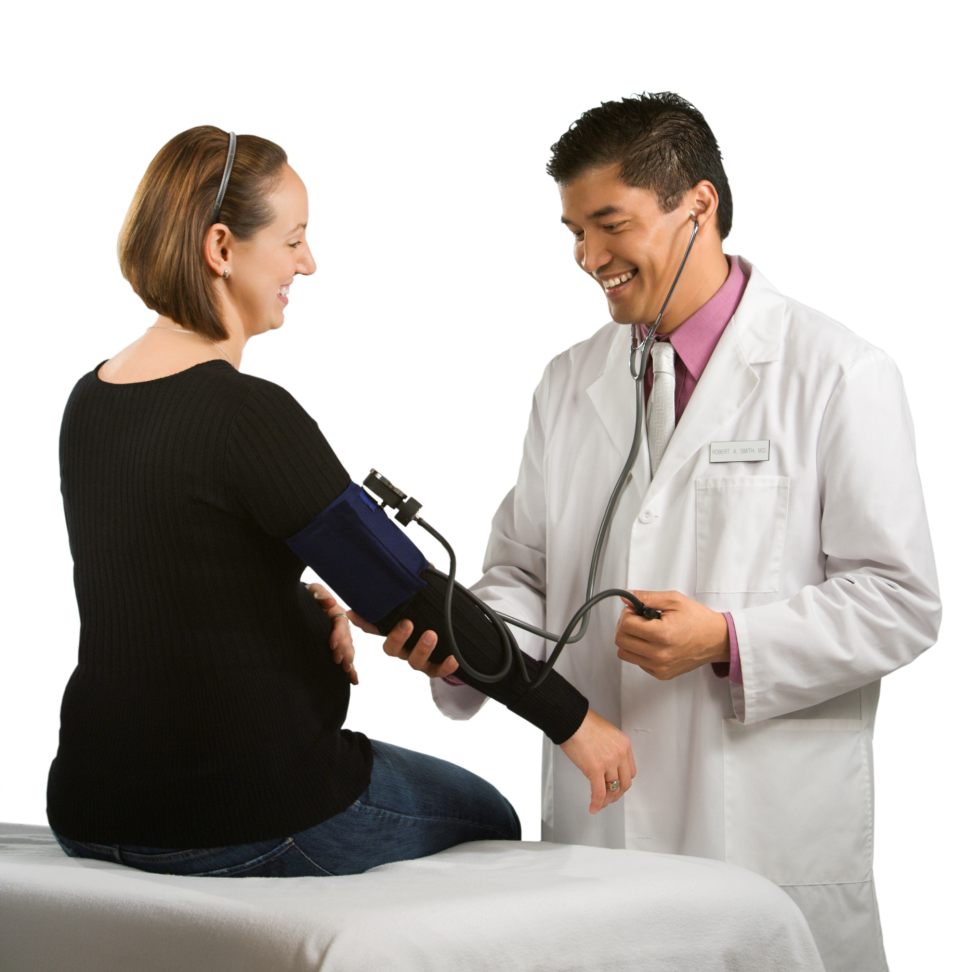 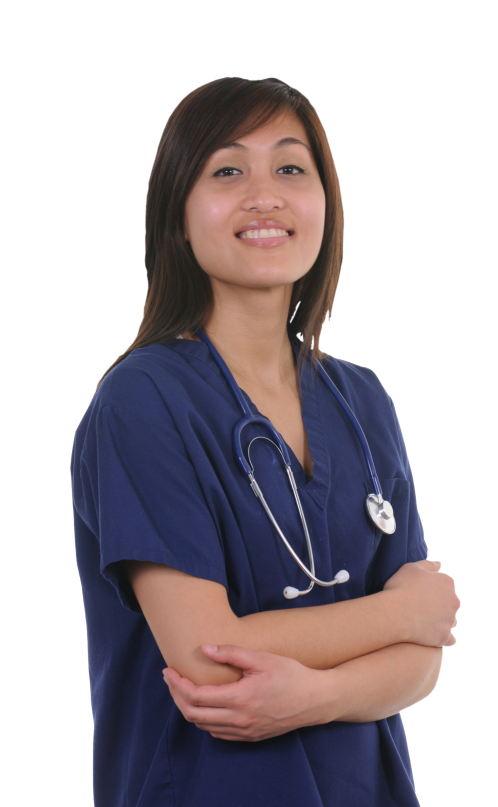 (NHHSP)
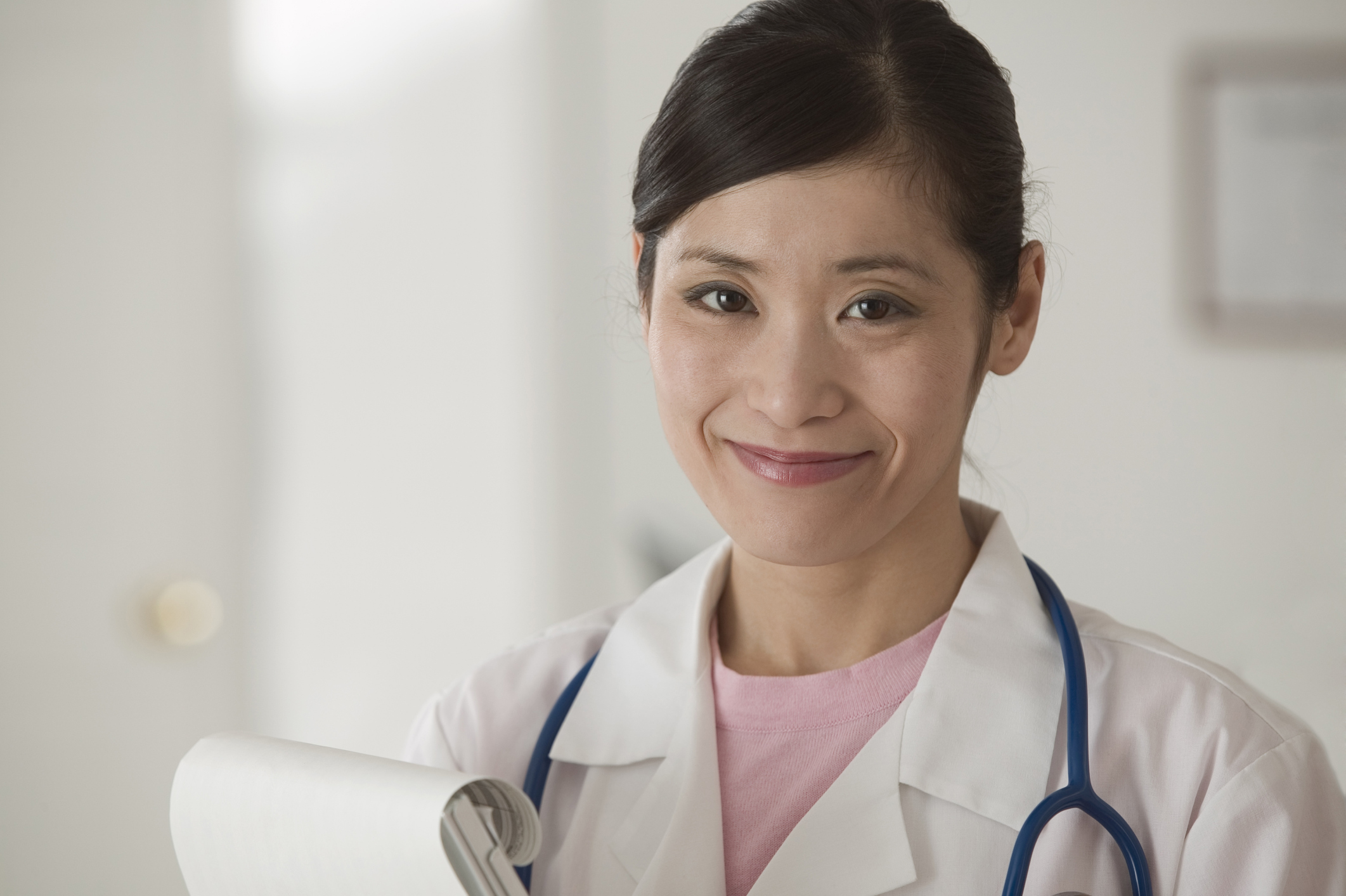 Native Hawaiian students entering health care professions are eligible to receive funding for their education and clinical training in exchange for working with Native Hawaiian populations in Hawaii upon graduation and licensure.
The program provides tuition, fees, reasonable educational costs, and a monthly living stipend for a maximum of 4 years.
Eligibility
Verifiable Native Hawaiian ancestry
Full-time student enrolled at a fully accredited college or university
Pursuing training in an eligible discipline
Willingness to relocate anywhere within the State of Hawaii
Eligibledisciplines
Medicine (MD/DO)
Family medicine
General internal medicine
Geriatrics
Obstetrics/gynecology
General pediatrics
General psychiatry
Mid-Level Providers
Primary care nurse practitioner
Physician assistant
Certified nurse-midwife
Eligibledisciplines
Nursing
Registered nurse (ADN, BSN, MSN)
Oral Health
Dentistry (DDS, DMD)
Dental hygienist
Public Health 
Pharmacy
Behavioral and Mental Health
Clinical psychologist
Social worker
Professional counselor
Marriage and family therapist
Service Commitment
At least 32 hours a week for a minimum of 45 weeks per year at an approved Native Hawaiian practice site.
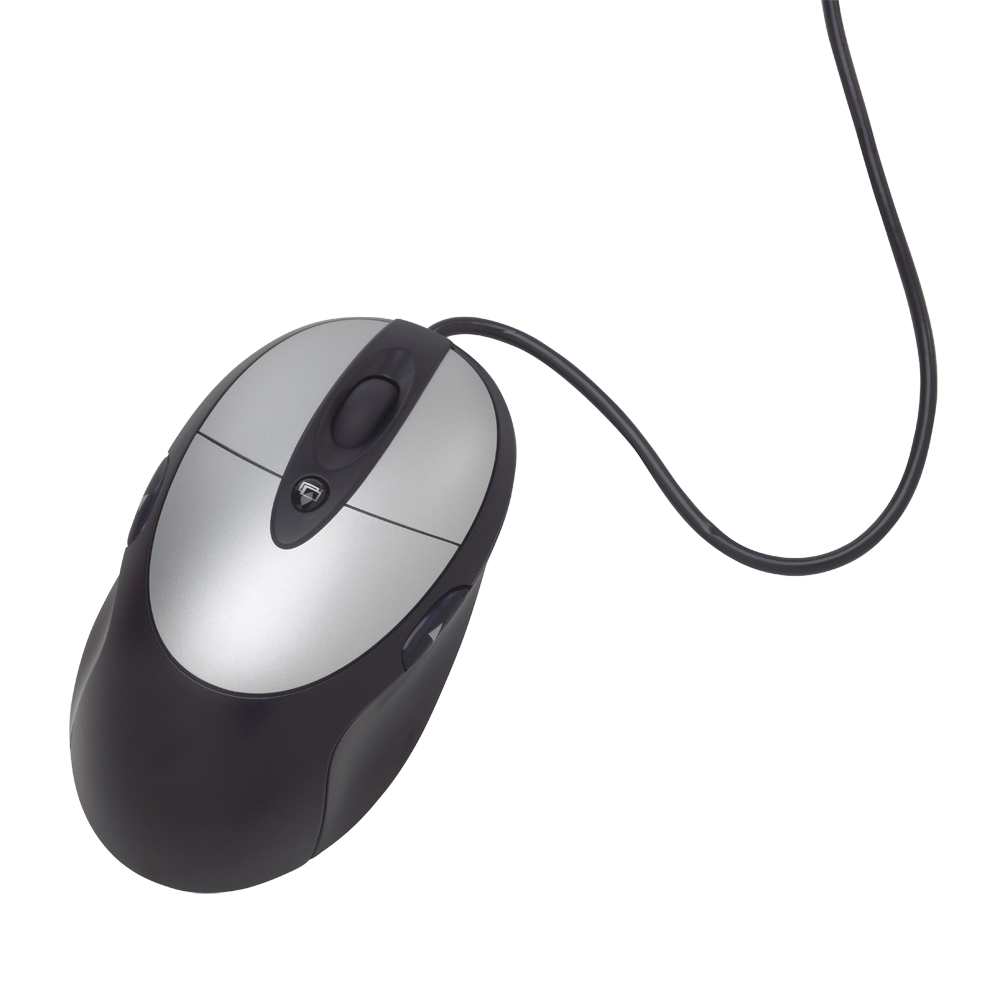 For more information on 
The nhhsp and how to apply, visit:
www.nhhsp.org
Faculty Loan Repayment 
Program
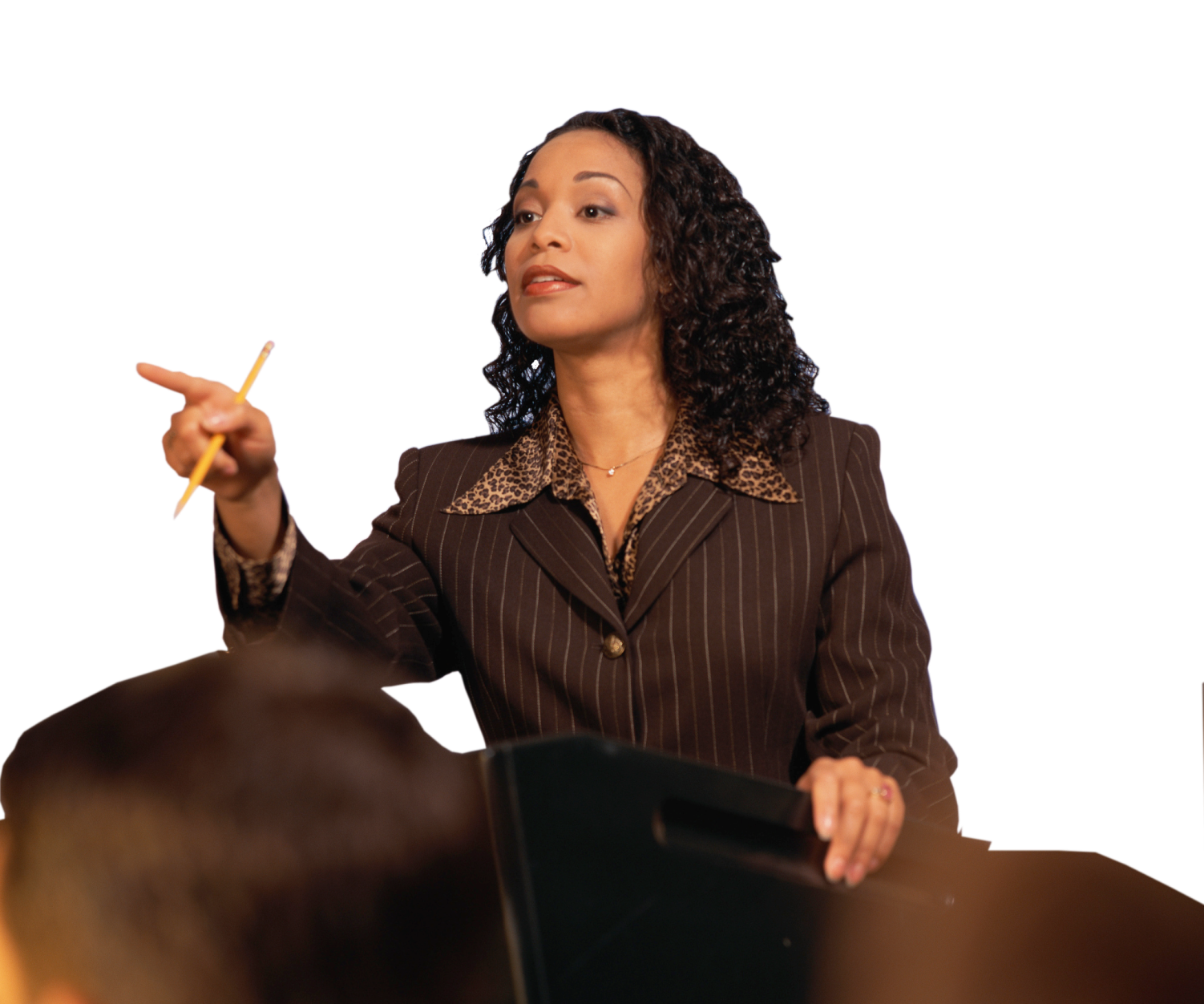 (FLRP)
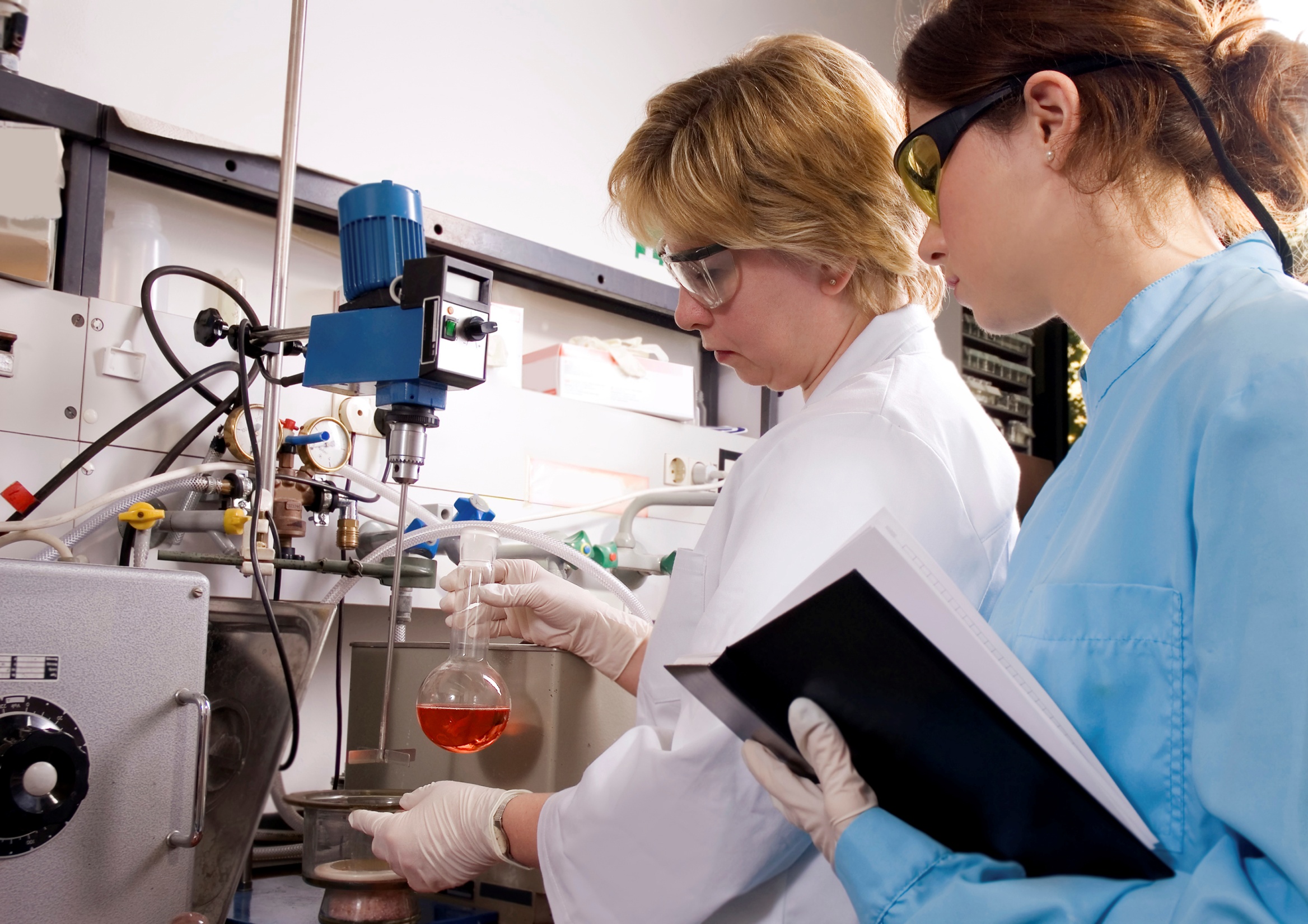 Faculty members from disadvantaged backgrounds with a professional health care degree or certificate may receive loan repayment assistance in exchange for teaching at an accredited health professions school.
Eligibility
Must be from a disadvantaged background based on environmental and/or economic factors
Have a professional health care degree or certificate
Full-time or part-time faculty position for a minimum of 2 years (at an eligible health professions school)
Eligibledisciplines
Medicine (MD/OD)
Dentistry (DDS/DMD)
Pharmacy
Podiatric Medicine 
Optometry
Nursing                          (registered nursing or higher)
Public Health            (graduate level only)
Physician Assistant
Behavioral & Mental Health (graduate level only) 
Clinical psychologist
Marriage and family therapist
Professional counselor
Clinical Social worker
Eligibledisciplines
Allied Health
Audiology
Dental hygiene 
Medical laboratory technology 
Occupational therapy 
Physical therapy 
Radiologic technology 
Registered dietitians
Speech pathology 
 Veterinary Medicine
Service Commitment
Two years of service for up to $40,000. Participants may apply for sequential contracts.
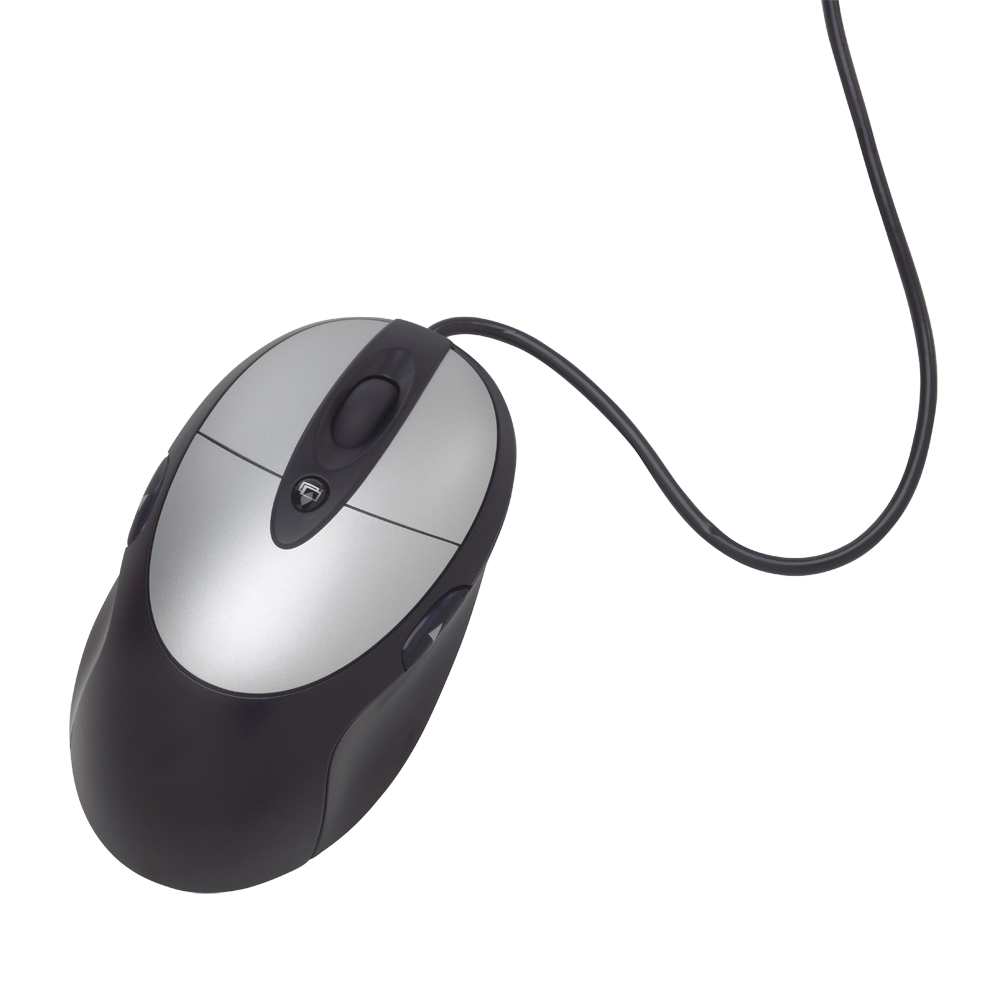 For more information on
The flrp and how to apply, visit:
www.hrsa.gov/loanscholarships/
repayment/faculty
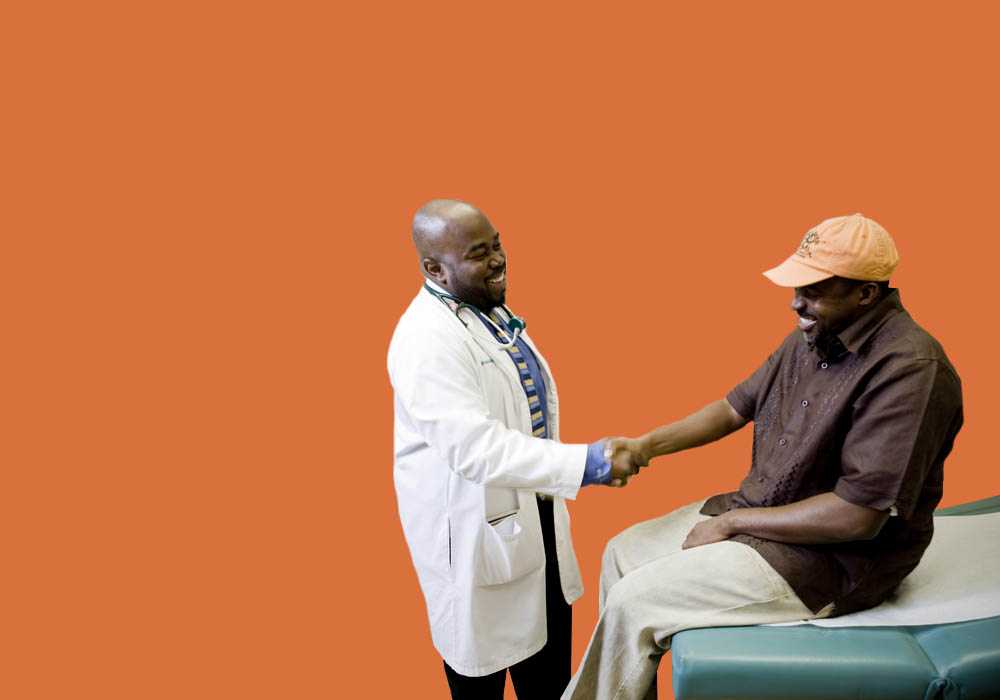 Life in the Corps
Support network
BCRS Staff
Headquarters staff • Regional office staff
NHSC Providers
Resources
Customer Service Portal • Call Center • NHSC Web site • PrimaryCareForAll.hrsa.gov
Community
Primary Care Office • Primary Care Association • Area Health Education Centers • State Offices of Rural Health • Ambassadors
Staff Support
Dedicated staff located in the Washington, DC, area support the needs of Corps members
Ten regional offices provide dedicated contacts that know your area of the country
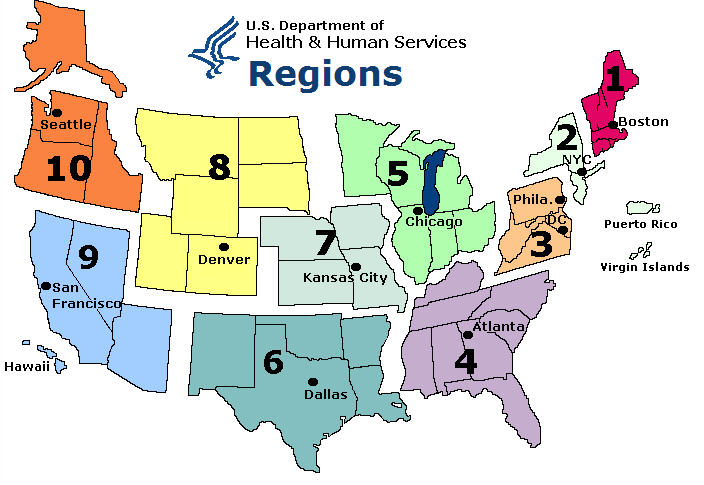 Resources
Customer Service Portal
Allows NHSC members to access their information and complete transactions online, at any time
Corps members can:
View payment information
View tax information
Update contact information
Ask BCRS a question
Request to defer start date
Resources
www.primarycareforall.hrsa.gov
NHSC has developed an online portal uniquely adapted to NHSC providers
The portal includes:
Online training, resources, and networking opportunities (Chat rooms, forums, and file sharing to create a virtual community for providers serving the underserved)
Best practice examples
Tools and templates
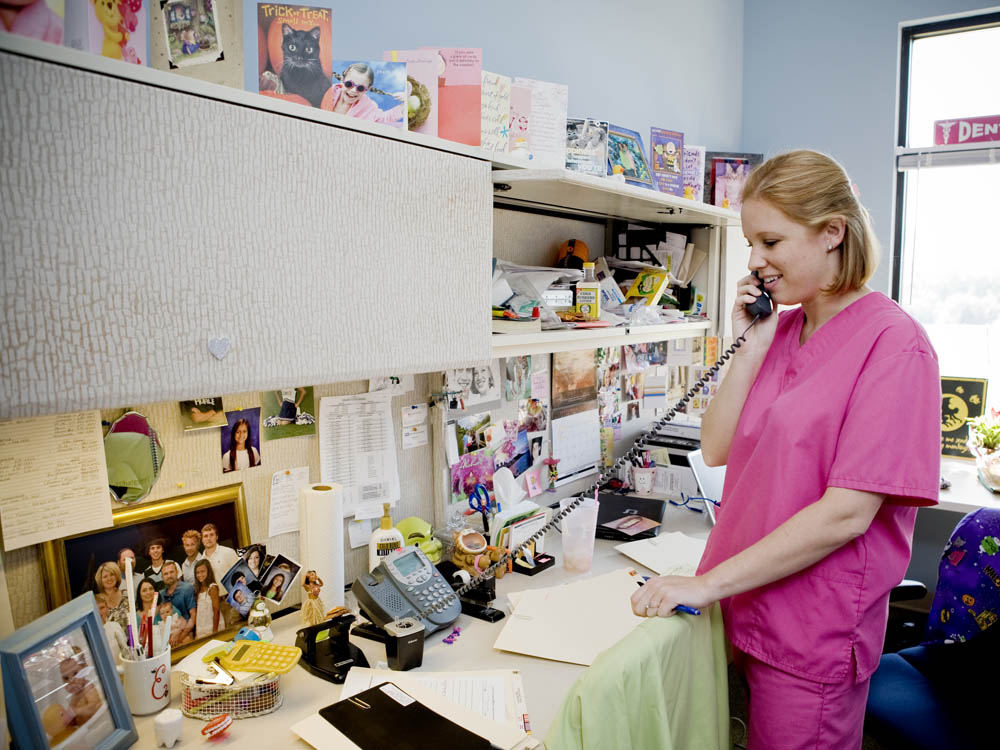 Customer  Care Center
Access  member resources and information by: 
Phone: 1-800-221-9393
Email: GetHelp@hrsa.gov
Web: NHSC.hrsa.gov
Community support
NHSC Ambassadors
Ambassadors help:
Increase awareness of NHSC loan repayment and scholarship programs
Increase pool of applicants for the NHSC programs
Provide opportunities for peer-to-peer interactions for potential Corps members
Learn more at NHSC.hrsa.gov/ambassadors
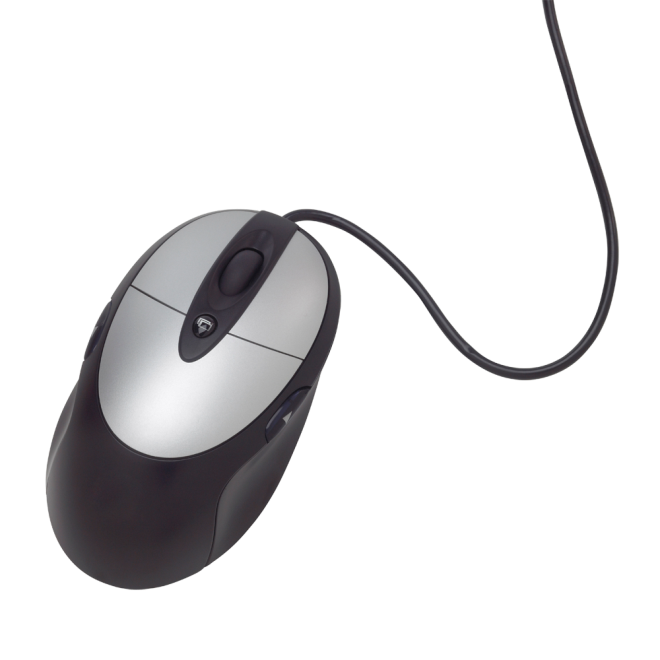 Community support
Primary Care Offices (PCOs)
State level offices that facilitate and participate in activities to improve access to health care services for residents of their state
PCOs:
Know the needs and barriers to primary care in each state
Know providers and sites in their state—including NHSC-approved sites
Help members identify available jobs at NHSC-approved sites
Assist sites with the NHSC application process
Community support
Primary Care Associations (PCAs)
Non-profit organizations located in states that provide training and technical assistance to community, migrant health, homeless, and other safety net providers
PCAs:
Assist in planning for growth of health centers in their states
Help develop strategies to recruit and retain health center staff
Help members identify available jobs at NHSC-approved sites
Assist sites with the NHSC application process
Community support
Area Health Education Centers (AHECs)
AHEC programs help recruit, train, and retain a health professions workforce committed to underserved populations
AHECs:
Understand where the need for health care professionals in the state and communities exists
Link to community and academic educational partnerships
Connect NHSC members to educational opportunities, continuing education, and rotations for residents
Community support
State Offices of Rural Health (SORHs)
SORHs work to improve access to health care in rural and underserved areas to reduce health disparities
SORHs:
Provide access to tools and resources for those serving in rural areas
Know about job opportunities at rural NHSC-approved sites
Offer networking opportunities with other rural providers
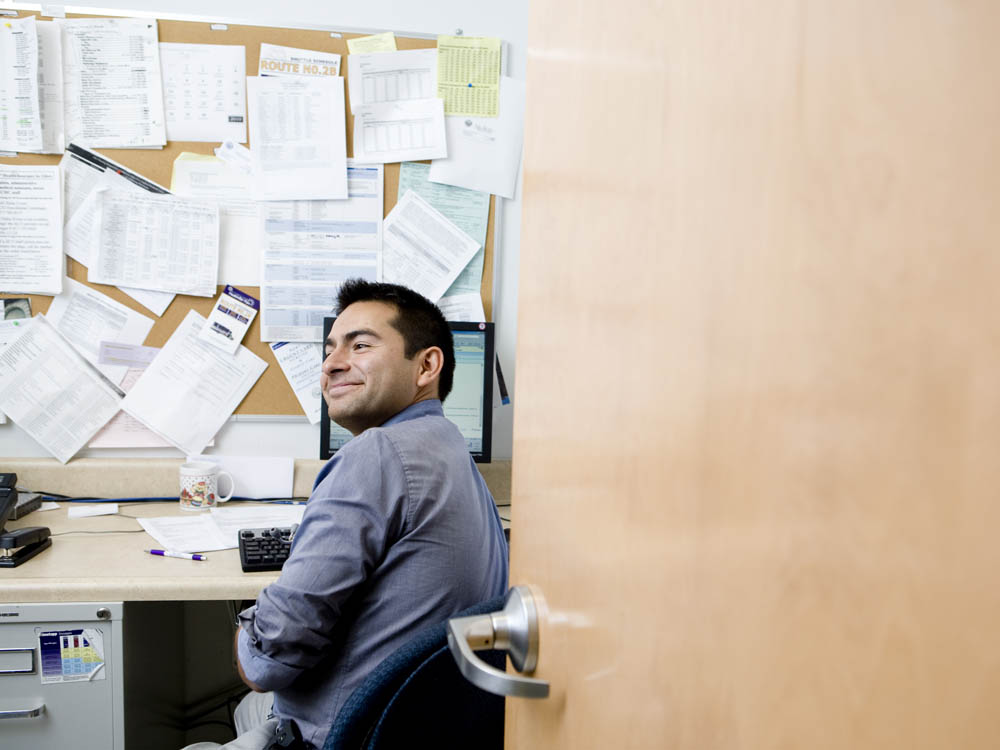 Other Resources
www.facebook.com/nationalhealthservicecorps
Twitter.com/NHSCorps
www.youtube.com/HRSAtube
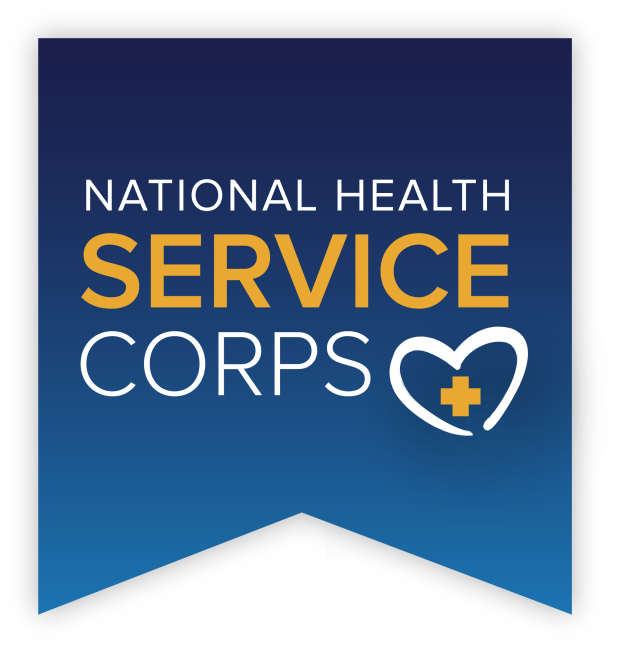 Contact Information
Name:
Email address:
Phone number: